UCI Natural Sciences Unit 2Irvine, CA
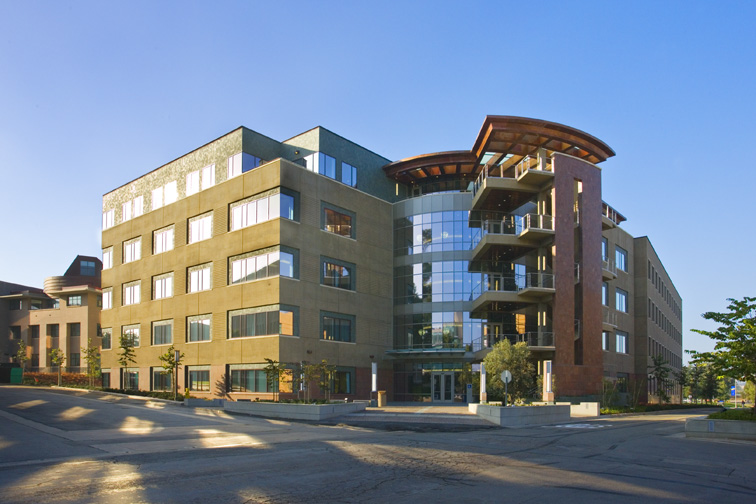 Schematic Lighting Design
11.December.2008
GRANT W KIGHTLINGER
SITE LOCATION
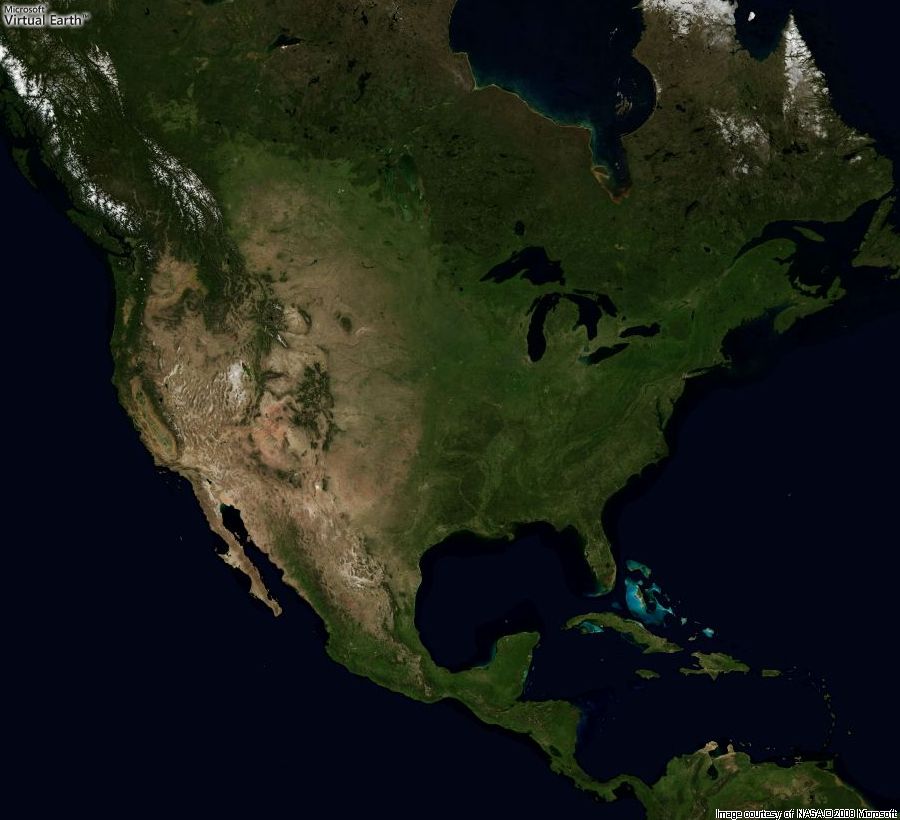 IRVINE,
CA
maps.live.com
2
UCI Natural Sciences Unit 2
SITE LOCATION
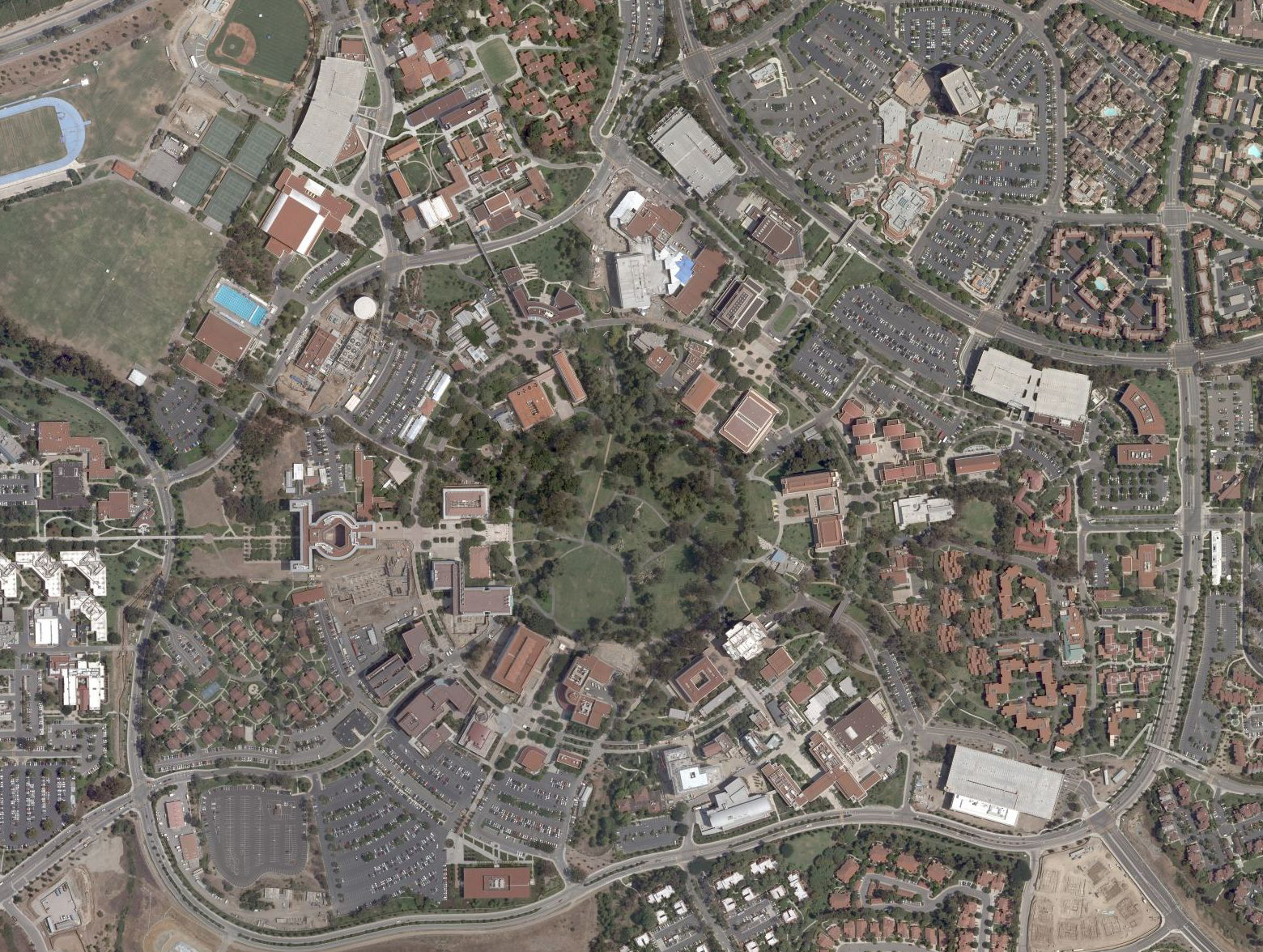 maps.live.com
3
UCI Natural Sciences Unit 2
BUILDING SUMMARY
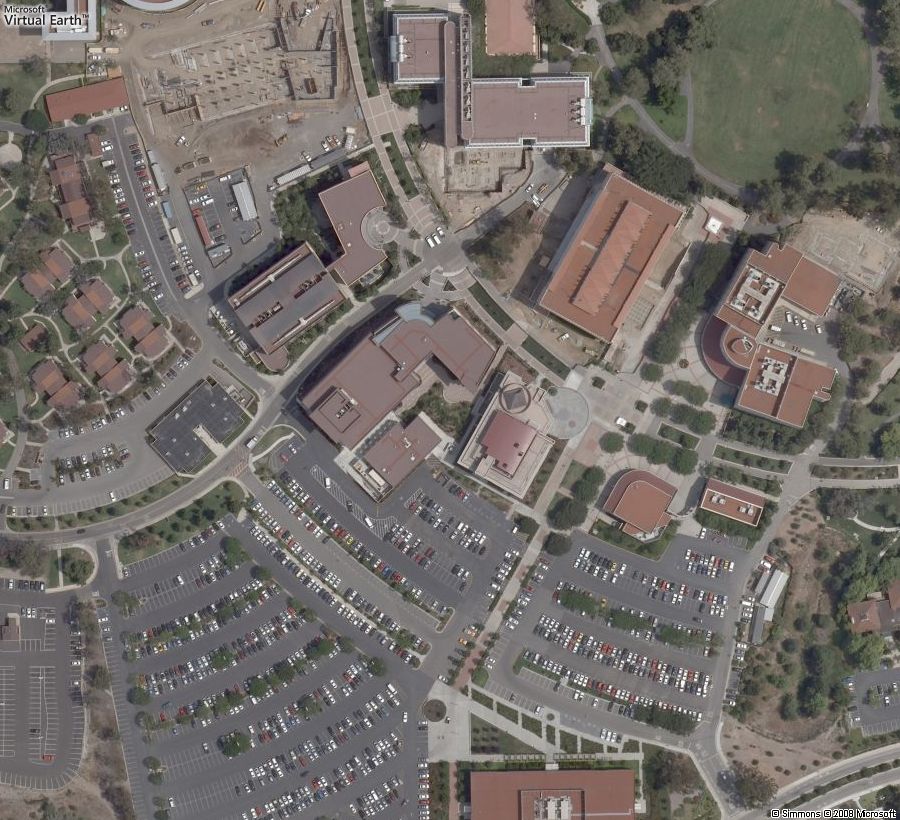 NAME:		UCI Natural Sciences Unit 2
	
	LOCATION: 		Irvine, California
	
	OWNER:		The Univ. of California, Irvine
	
	SIZE:		146,075 SF
			Five Stories
	
	COST:		$45 Million
	
	FUNCTIONS:		Science Laboratories
			Faculty Offices
			Graduate Student Offices
maps.live.com
4
UCI Natural Sciences Unit 2
DESIGN APPROACH
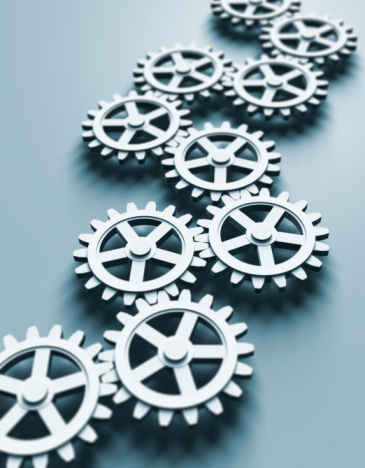 MODERN
DYNAMIC
CLEAN
SHARP
TRANSPARENT
EFFICIENT
gettyimages.com
5
UCI Natural Sciences Unit 2
SPACES
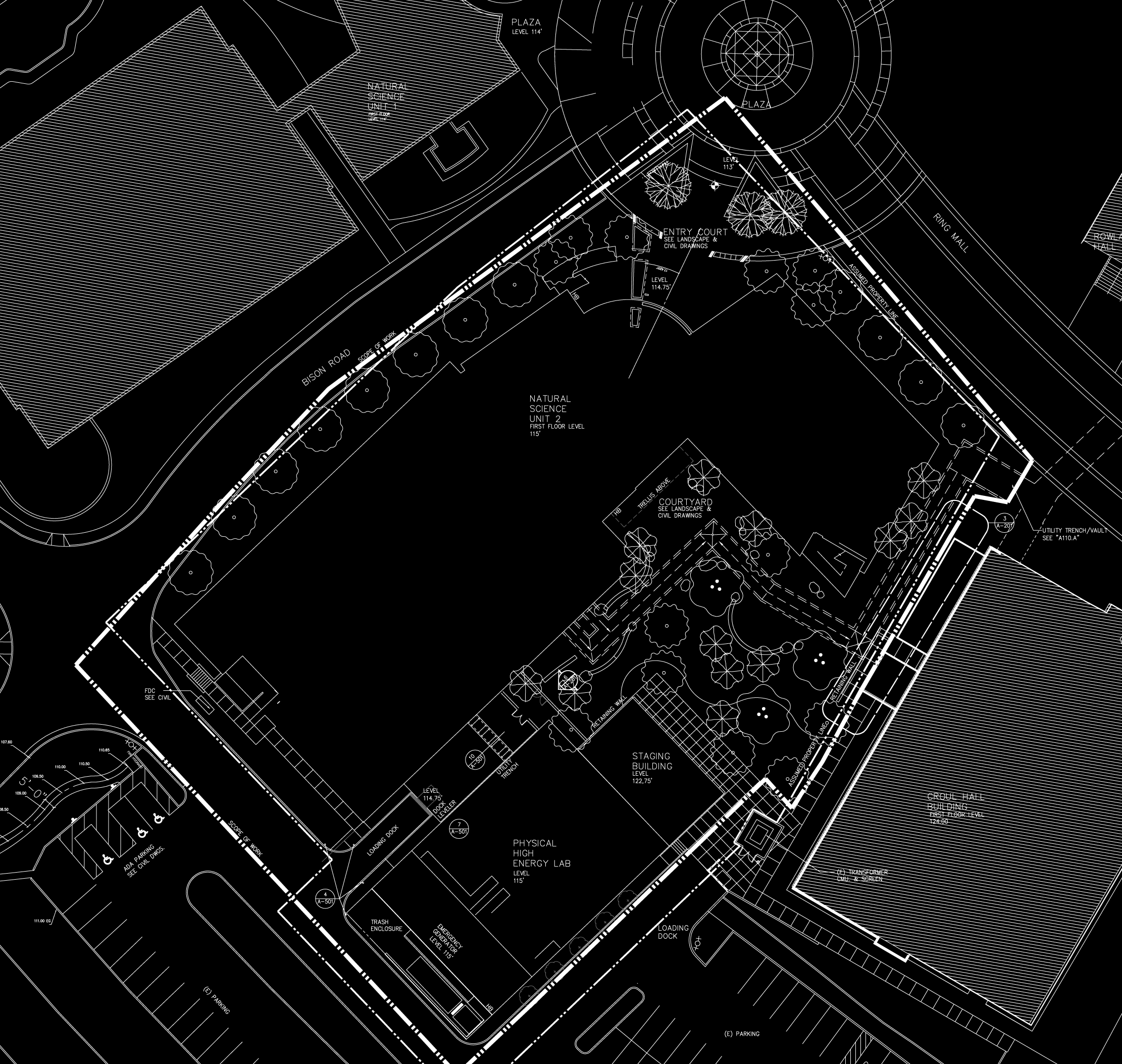 1
▲
N
OPEN
OFFICE
3F
4
2
3
CONF.
ROOM
1F
1
2
3
LOBBY
1F + 2F
4
NORTH
FAÇADE
6
UCI Natural Sciences Unit 2
OPEN OFFICE  3F
FUNCTIONS:	Grad. Student Workspaces
	Faculty Offices (Adjacent)

FOCAL PTS:	Windows
	Personal Task
	Circulation Areas

CONCEPTS:	Flexibility
	Simplicity
	Efficiency
▲
N
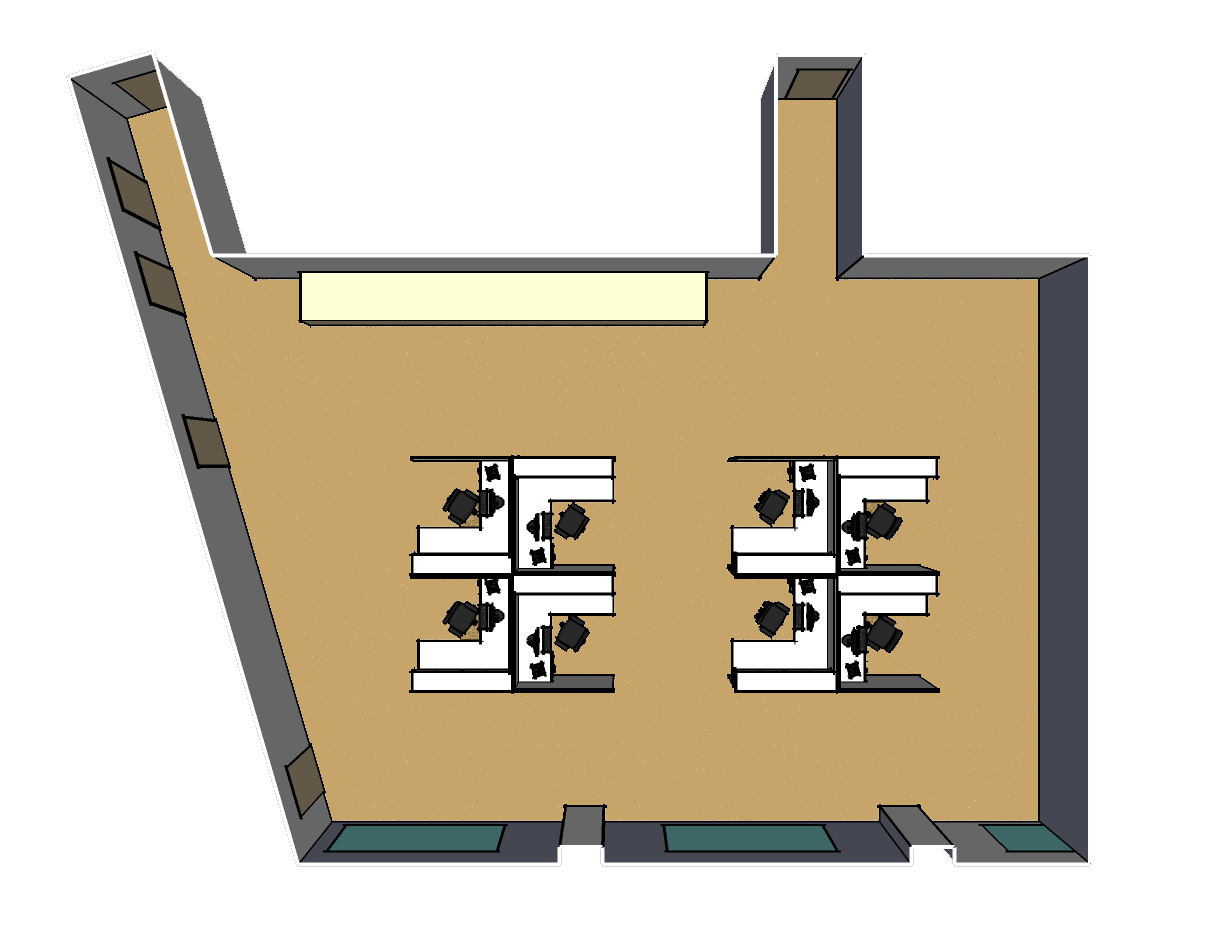 7
UCI Natural Sciences Unit 2
OPEN OFFICE  3F
FUNCTIONS:	Grad. Student Workspaces
	Faculty Offices (Adjacent)

FOCAL PTS:	Windows
	Personal Task
	Circulation Areas

CONCEPTS:	Flexibility
	Simplicity
	Efficiency
▲
N
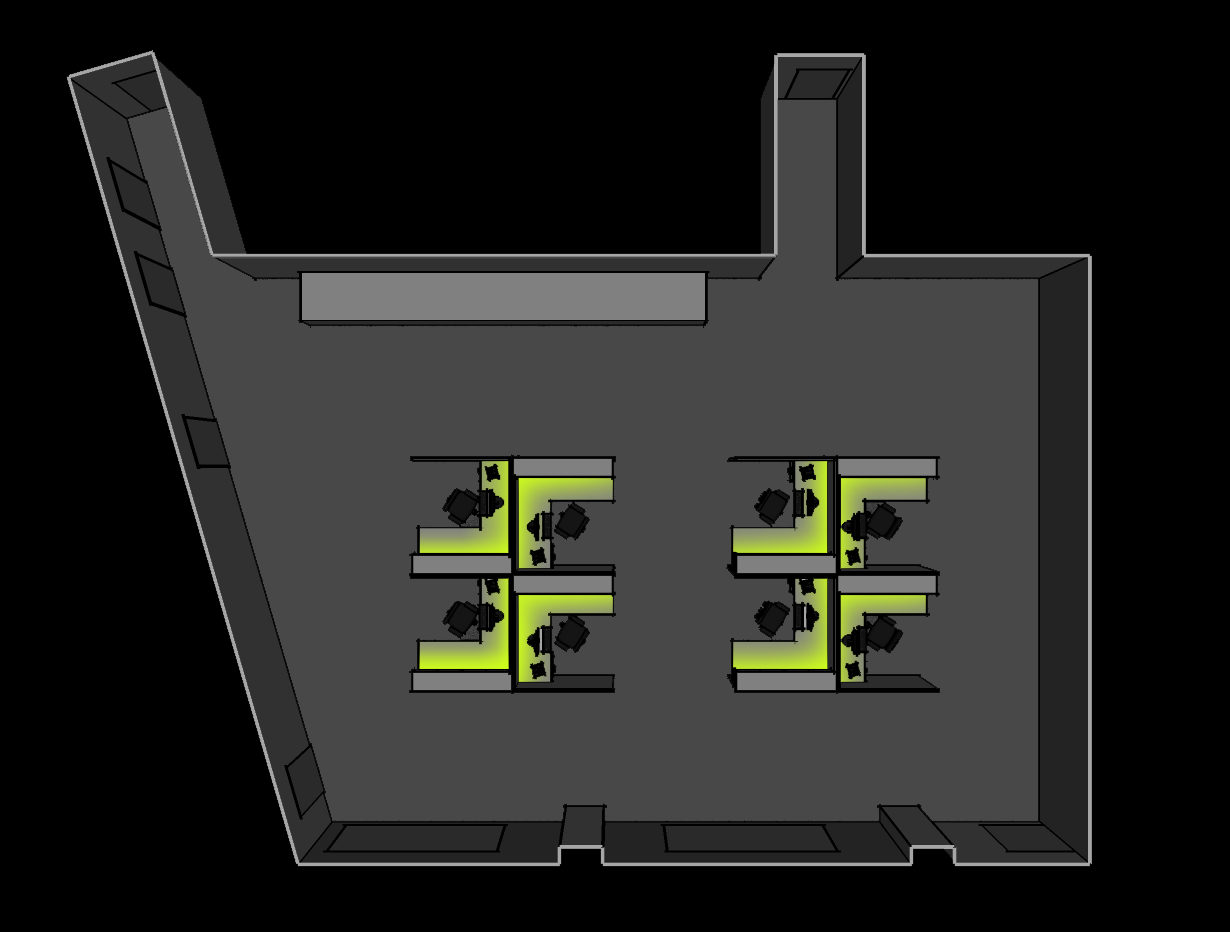 8
UCI Natural Sciences Unit 2
OPEN OFFICE  3F
FUNCTIONS:	Grad. Student Workspaces
	Faculty Offices (Adjacent)

FOCAL PTS:	Windows
	Personal Task
	Circulation Areas

CONCEPTS:	Flexibility
	Simplicity
	Efficiency
▲
N
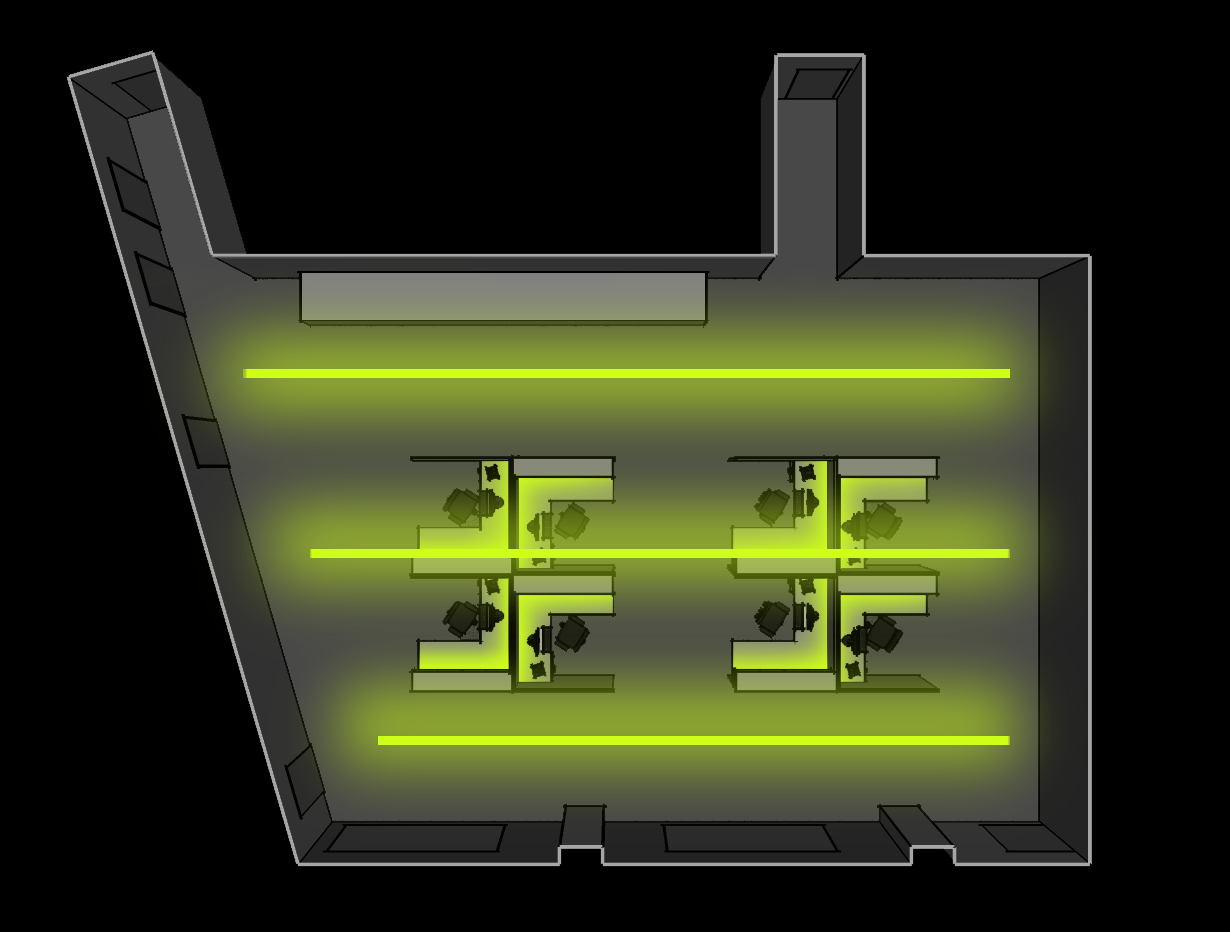 9
UCI Natural Sciences Unit 2
OPEN OFFICE  3F
FUNCTIONS:	Grad. Student Workspaces
	Faculty Offices (Adjacent)

FOCAL PTS:	Windows
	Personal Task
	Circulation Areas

CONCEPTS:	Flexibility
	Simplicity
	Efficiency
▲
N
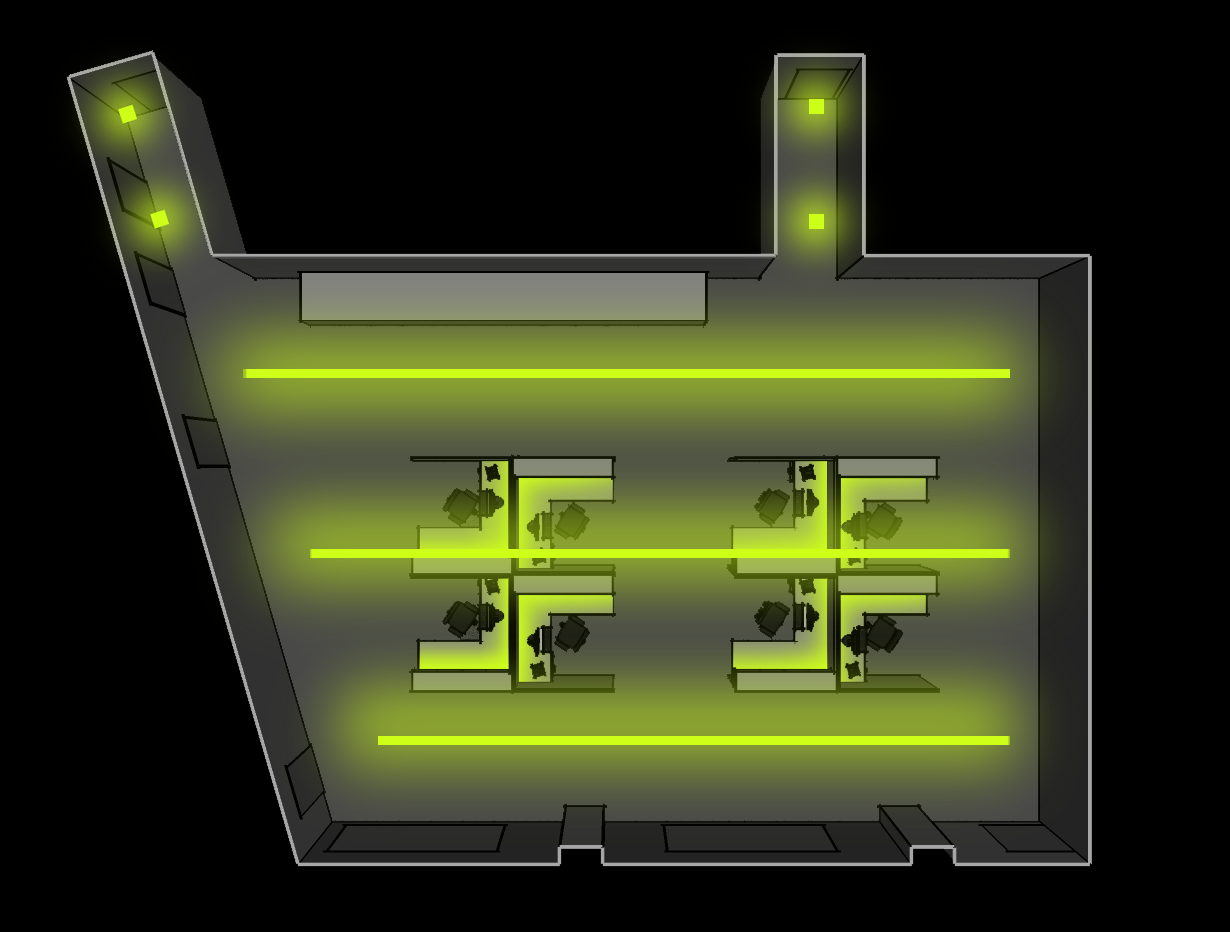 10
UCI Natural Sciences Unit 2
OPEN OFFICE  3F
FUNCTIONS:	Grad. Student Workspaces
	Faculty Offices (Adjacent)

FOCAL PTS:	Windows
	Personal Task
	Circulation Areas

CONCEPTS:	Flexibility
	Simplicity
	Efficiency
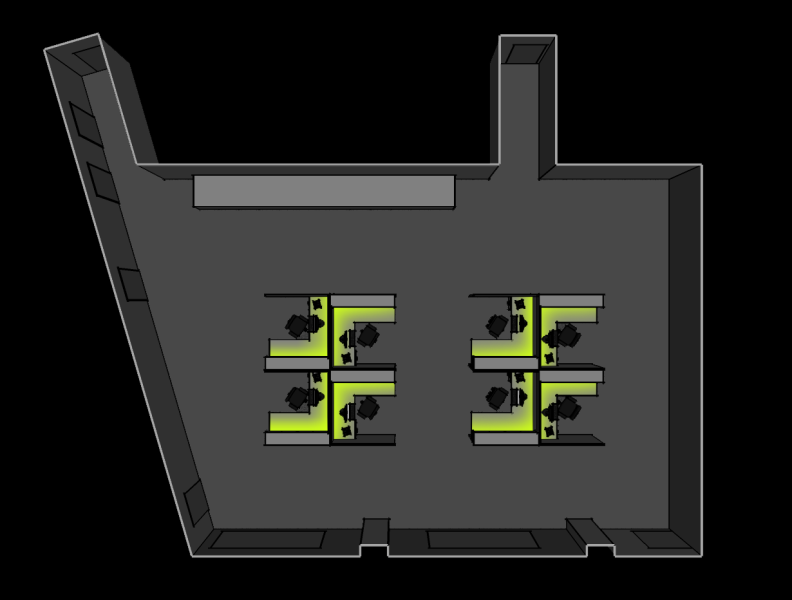 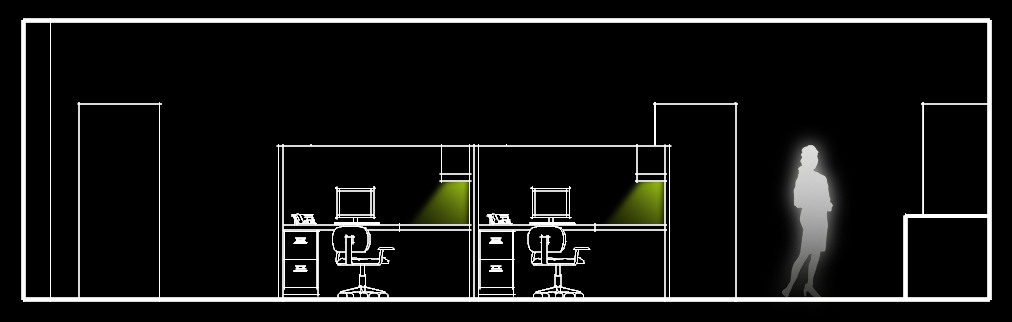 11
UCI Natural Sciences Unit 2
OPEN OFFICE  3F
FUNCTIONS:	Grad. Student Workspaces
	Faculty Offices (Adjacent)

FOCAL PTS:	Windows
	Personal Task
	Circulation Areas

CONCEPTS:	Flexibility
	Simplicity
	Efficiency
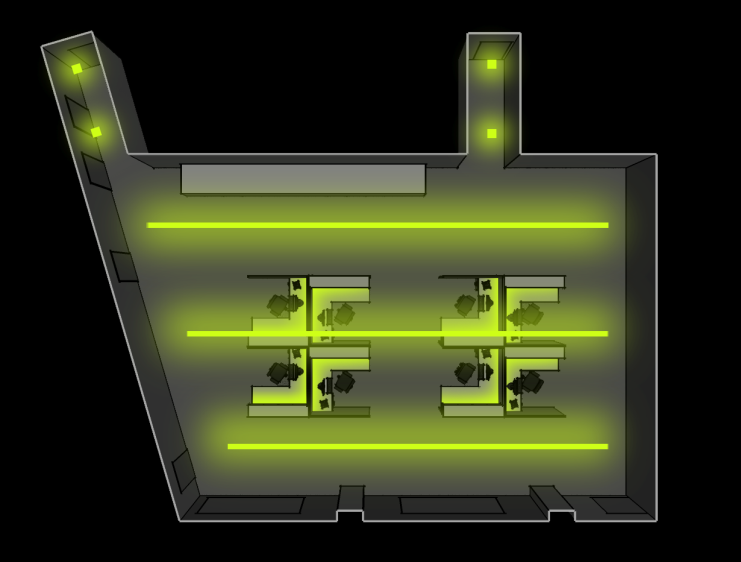 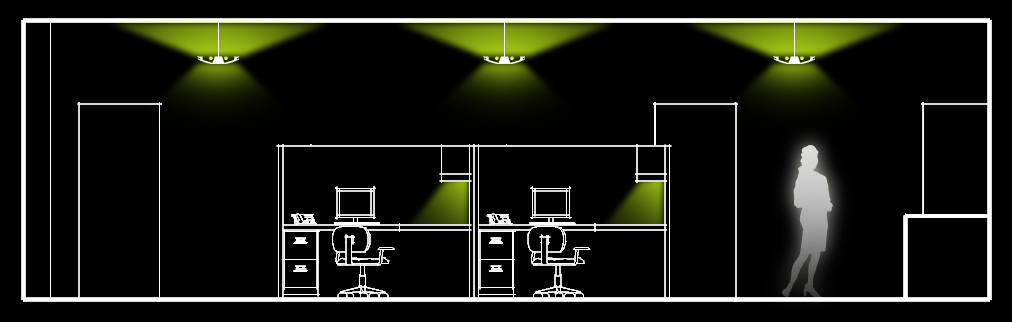 12
UCI Natural Sciences Unit 2
CONFERENCE ROOM  1F
FUNCTIONS:	Meetings
	Lectures
	A / V Presentations
	Social Functions

FOCAL PTS:	Patio
	Whiteboard
	Face-to-Face
	Note-Taking
	Credenza

CONCEPTS:	Transparency
	Connection to Outdoors
	Automation
	Customization
▲
N
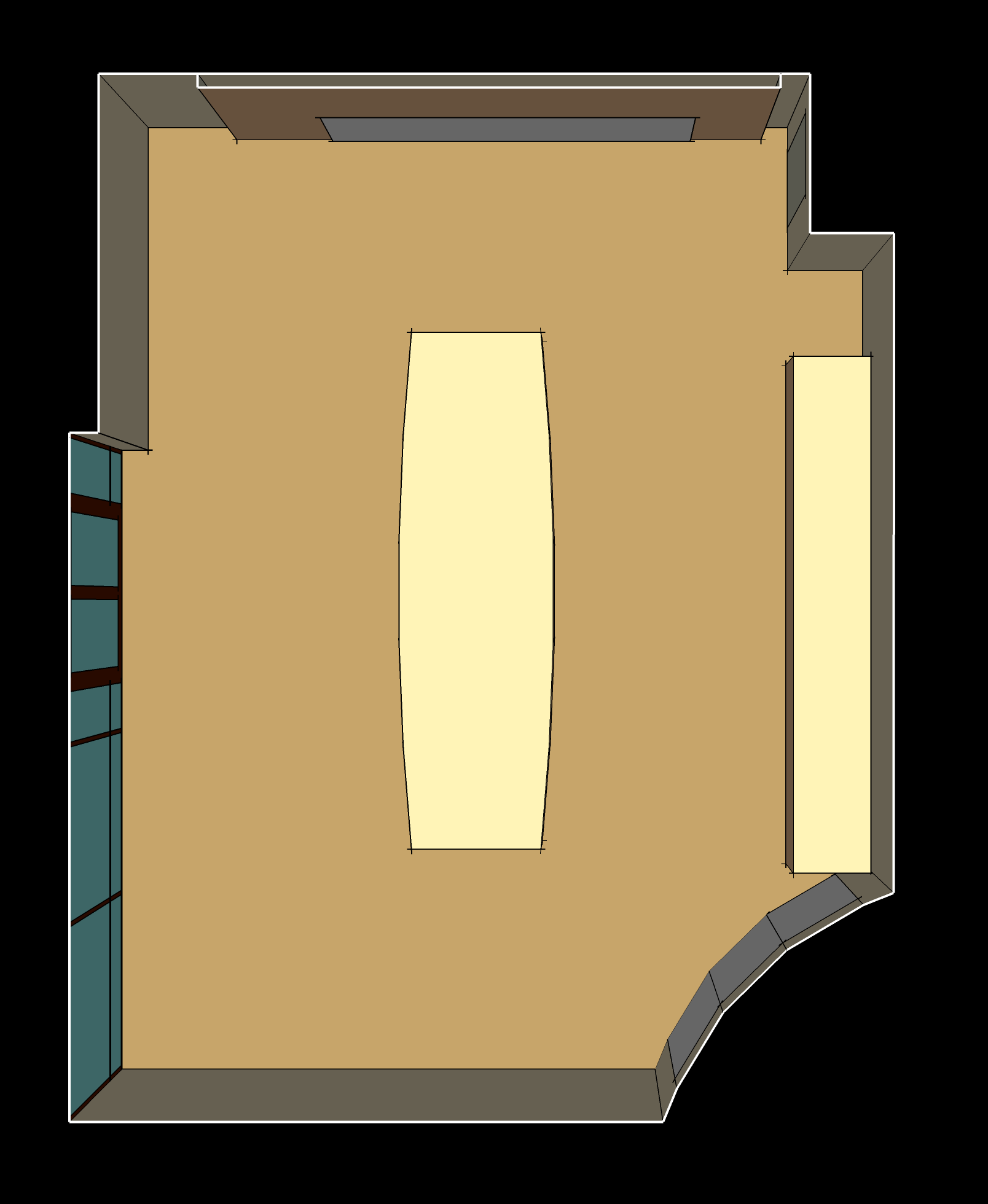 13
UCI Natural Sciences Unit 2
CONFERENCE ROOM  1F
FUNCTIONS:	Meetings
	Lectures
	A / V Presentations
	Social Functions

FOCAL PTS:	Patio
	Whiteboard
	Face-to-Face
	Note-Taking
	Credenza

CONCEPTS:	Transparency
	Connection to Outdoors
	Automation
	Customization
▲
N
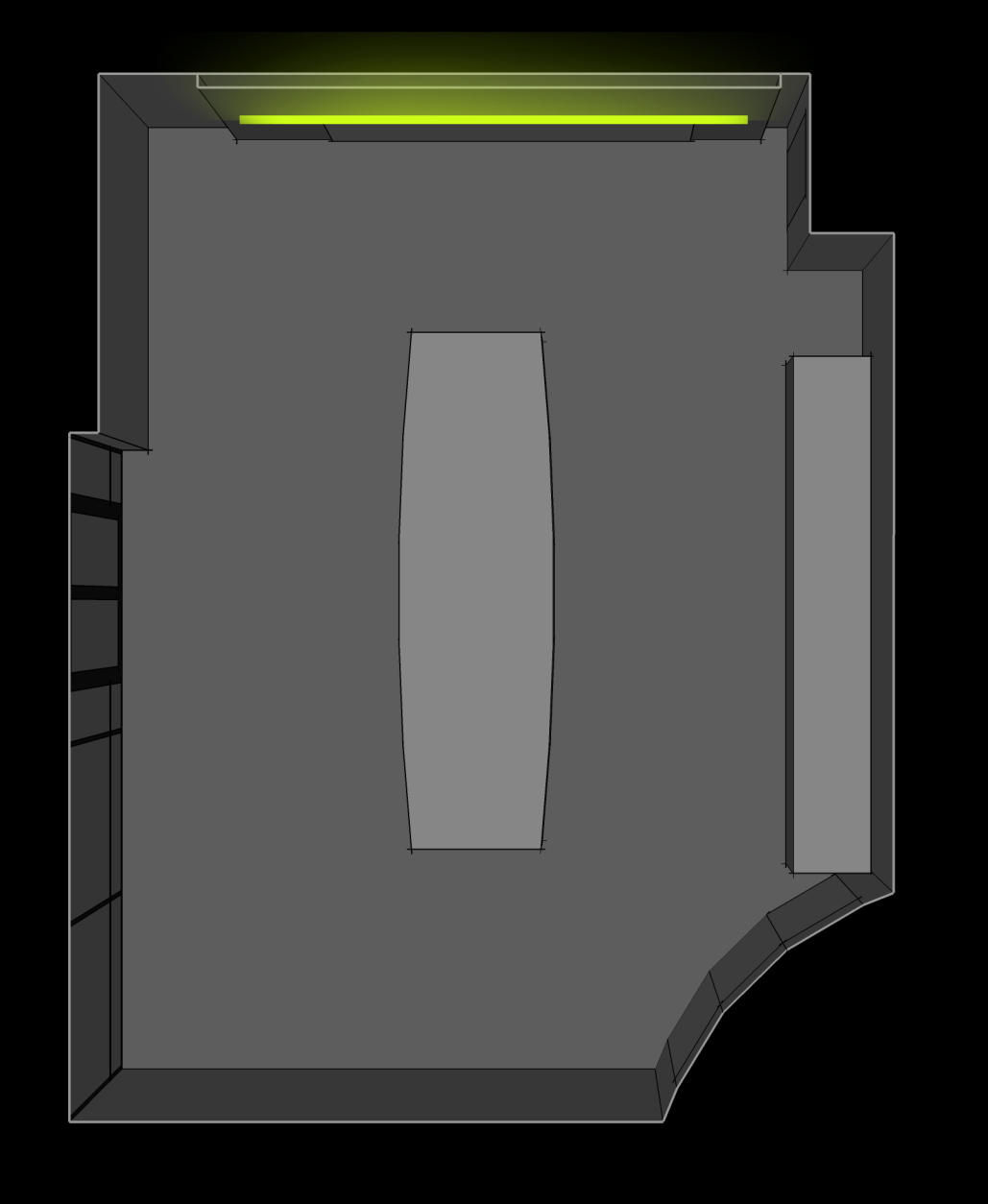 14
UCI Natural Sciences Unit 2
CONFERENCE ROOM  1F
FUNCTIONS:	Meetings
	Lectures
	A / V Presentations
	Social Functions

FOCAL PTS:	Patio
	Whiteboard
	Face-to-Face
	Note-Taking
	Credenza

CONCEPTS:	Transparency
	Connection to Outdoors
	Automation
	Customization
▲
N
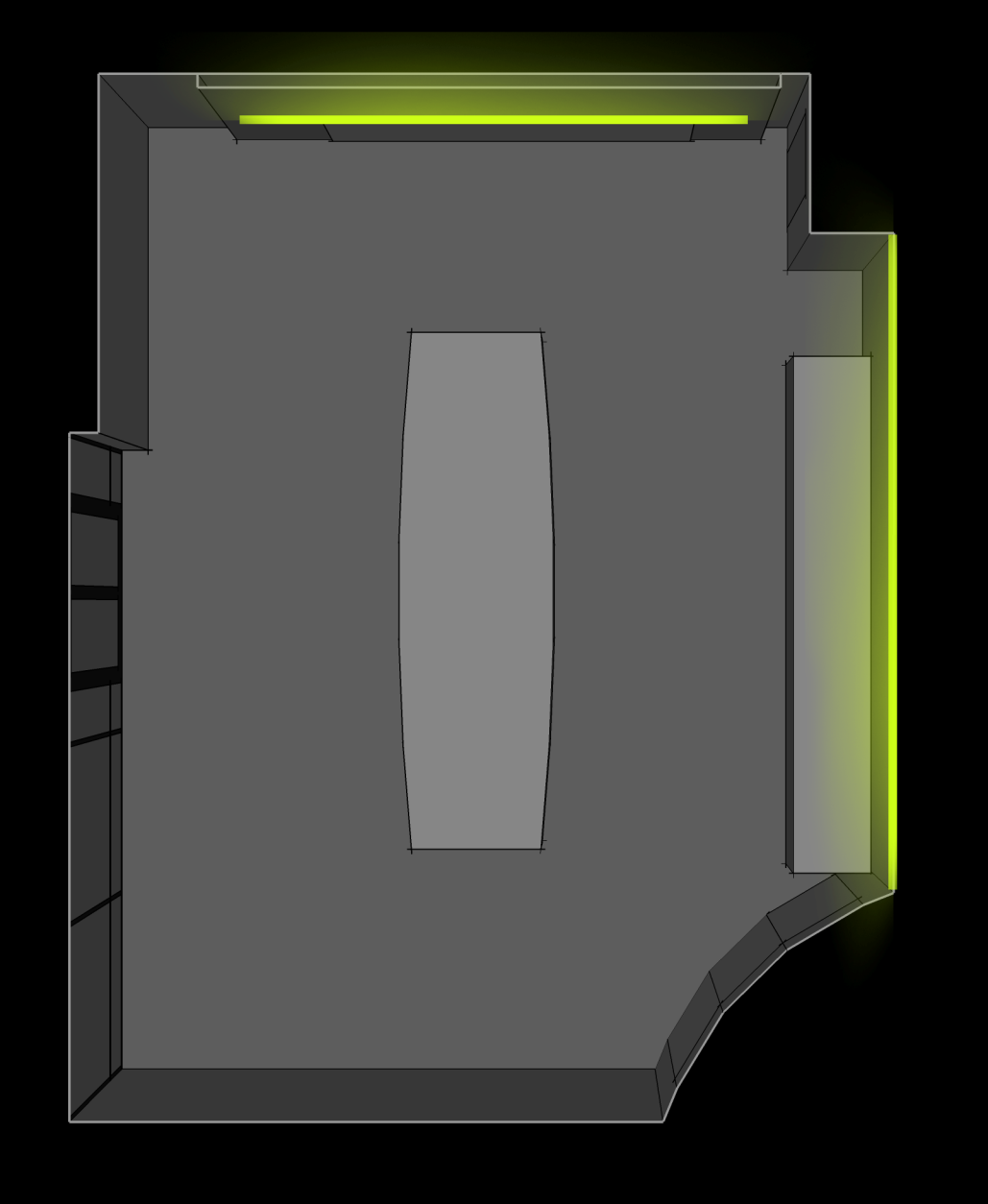 15
UCI Natural Sciences Unit 2
CONFERENCE ROOM  1F
FUNCTIONS:	Meetings
	Lectures
	A / V Presentations
	Social Functions

FOCAL PTS:	Patio
	Whiteboard
	Face-to-Face
	Note-Taking
	Credenza

CONCEPTS:	Transparency
	Connection to Outdoors
	Automation
	Customization
▲
N
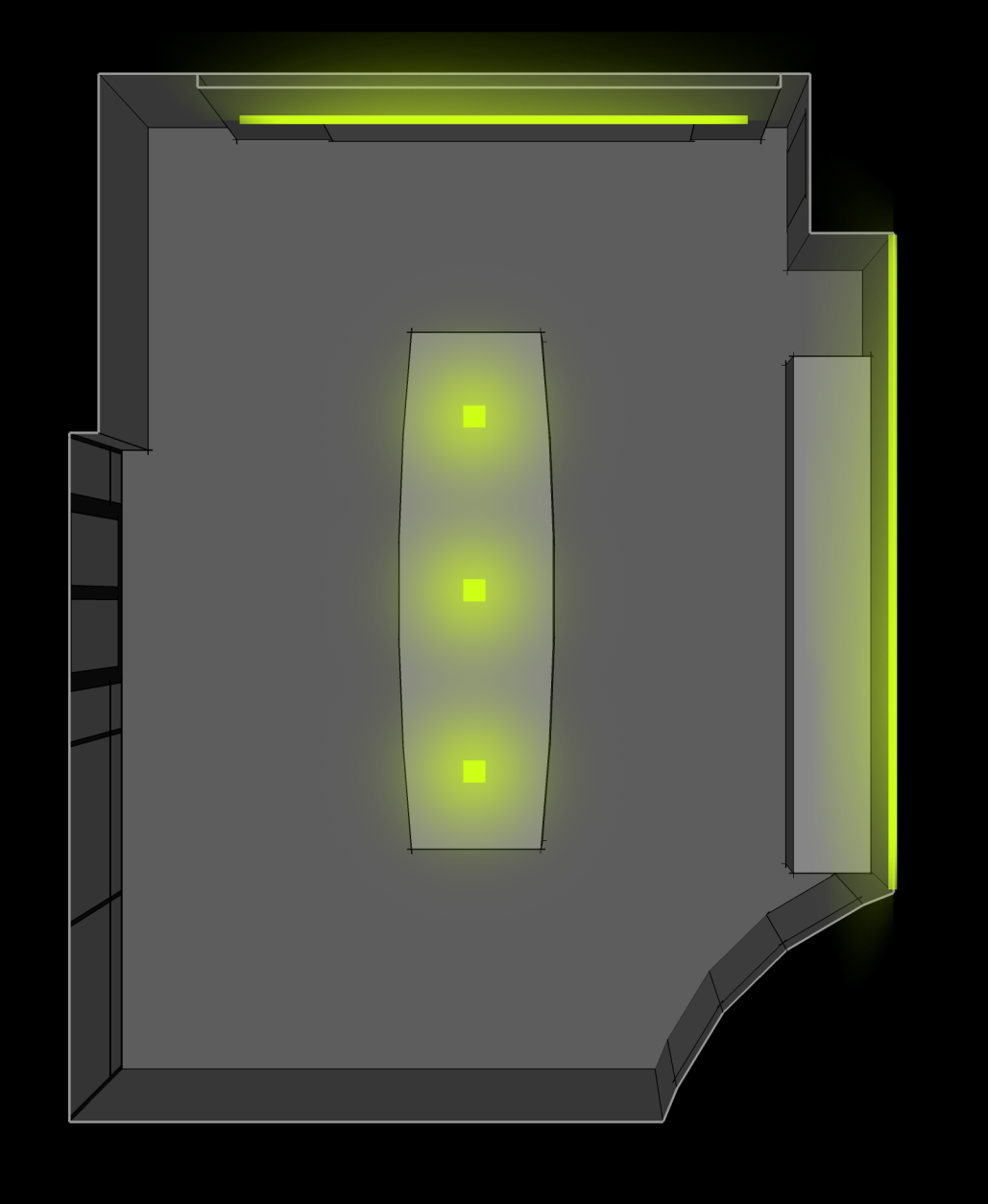 16
UCI Natural Sciences Unit 2
CONFERENCE ROOM  1F
FUNCTIONS:	Meetings
	Lectures
	A / V Presentations
	Social Functions

FOCAL PTS:	Patio
	Whiteboard
	Face-to-Face
	Note-Taking
	Credenza

CONCEPTS:	Transparency
	Connection to Outdoors
	Automation
	Customization
▲
N
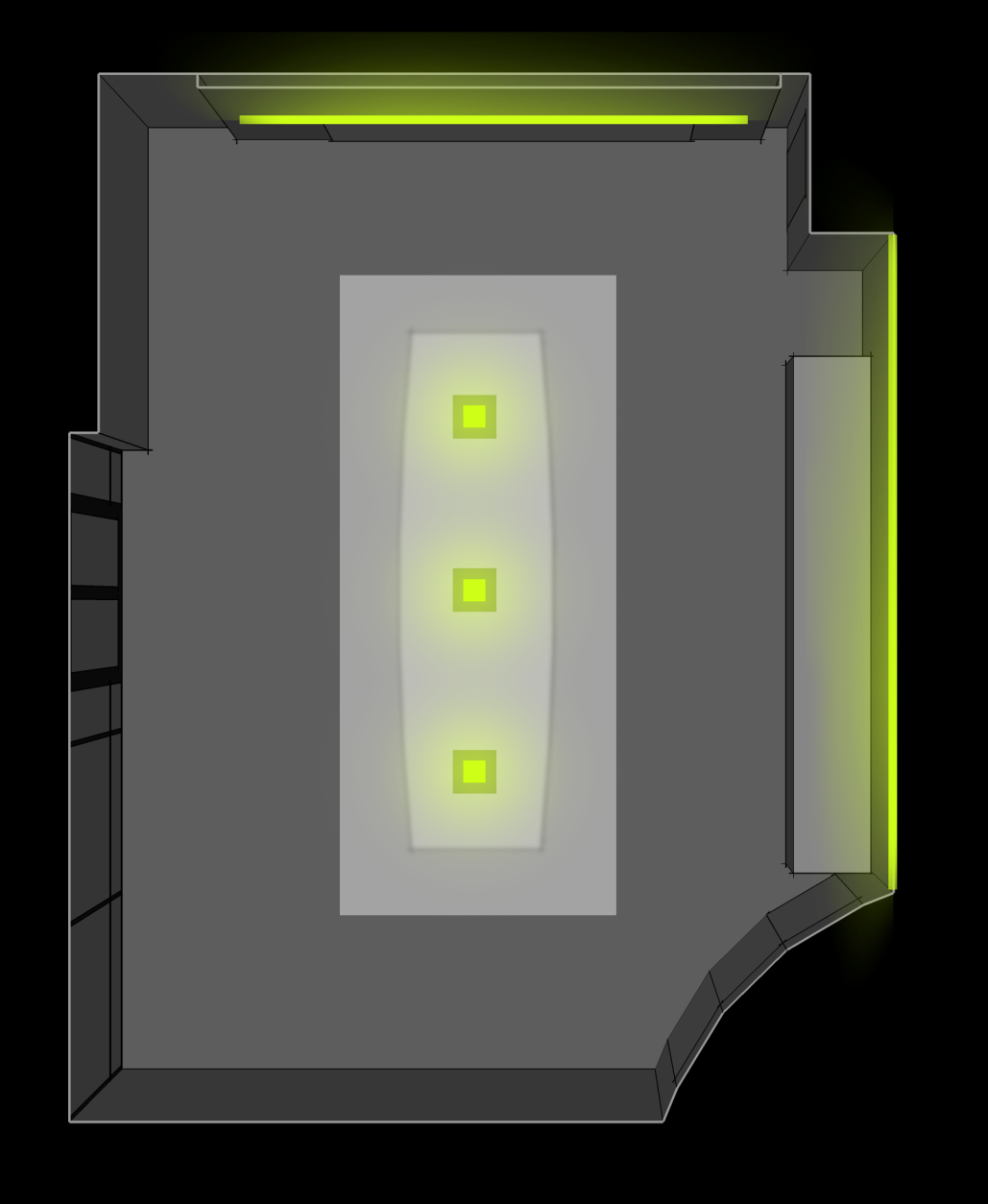 17
UCI Natural Sciences Unit 2
CONFERENCE ROOM  1F
FUNCTIONS:	Meetings
	Lectures
	A / V Presentations
	Social Functions

FOCAL PTS:	Patio
	Whiteboard
	Face-to-Face
	Note-Taking
	Credenza

CONCEPTS:	Transparency
	Connection to Outdoors
	Automation
	Customization
▲
N
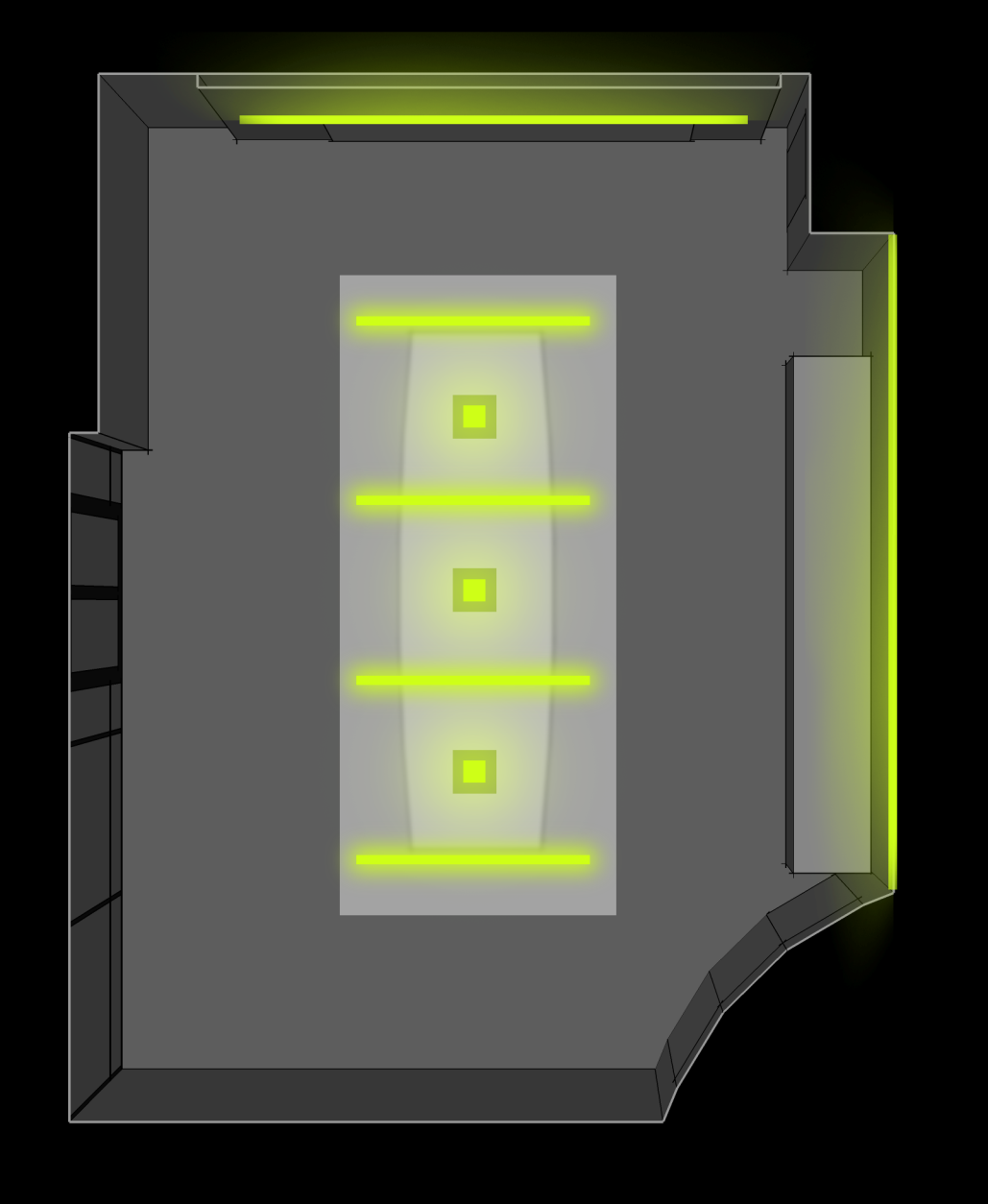 18
UCI Natural Sciences Unit 2
CONFERENCE ROOM  1F
FUNCTIONS:	Meetings
	Lectures
	A / V Presentations
	Social Functions

FOCAL PTS:	Patio
	Whiteboard
	Face-to-Face
	Note-Taking
	Credenza

CONCEPTS:	Transparency
	Connection to Outdoors
	Automation
	Customization
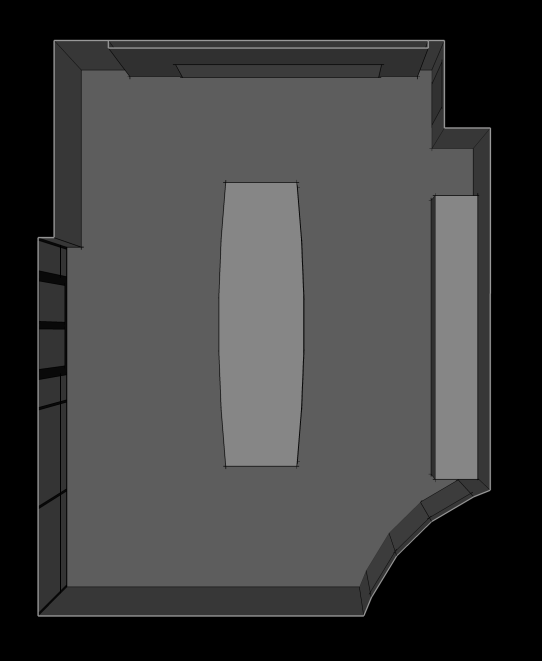 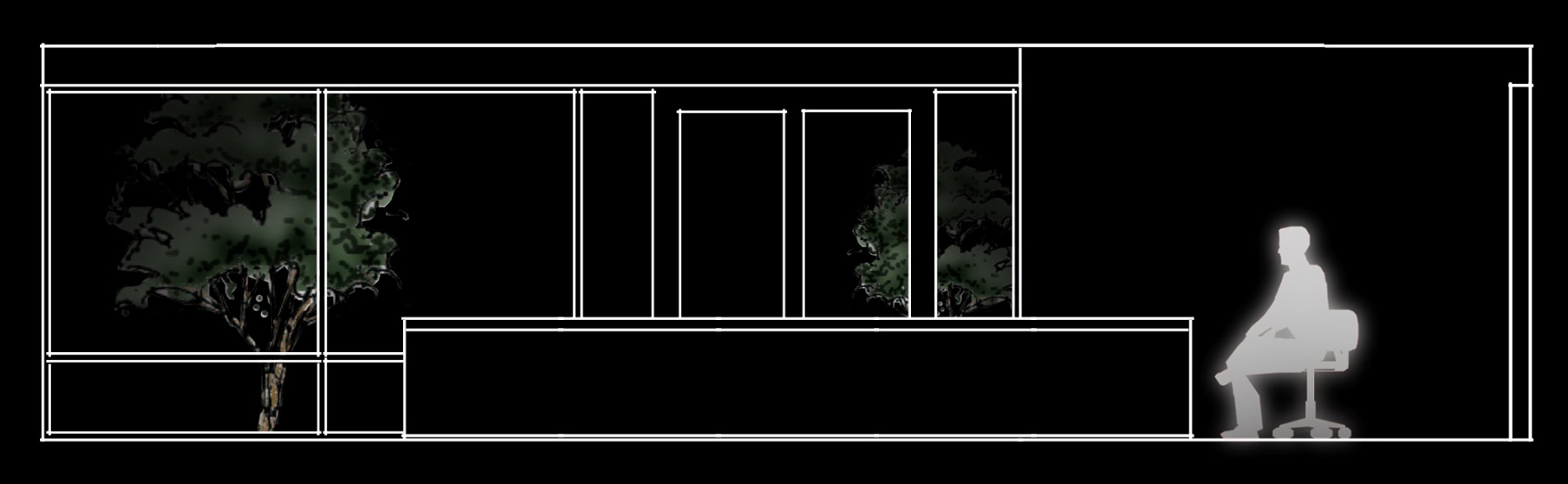 19
UCI Natural Sciences Unit 2
CONFERENCE ROOM  1F
FUNCTIONS:	Meetings
	Lectures
	A / V Presentations
	Social Functions

FOCAL PTS:	Patio
	Whiteboard
	Face-to-Face
	Note-Taking
	Credenza

CONCEPTS:	Transparency
	Connection to Outdoors
	Automation
	Customization
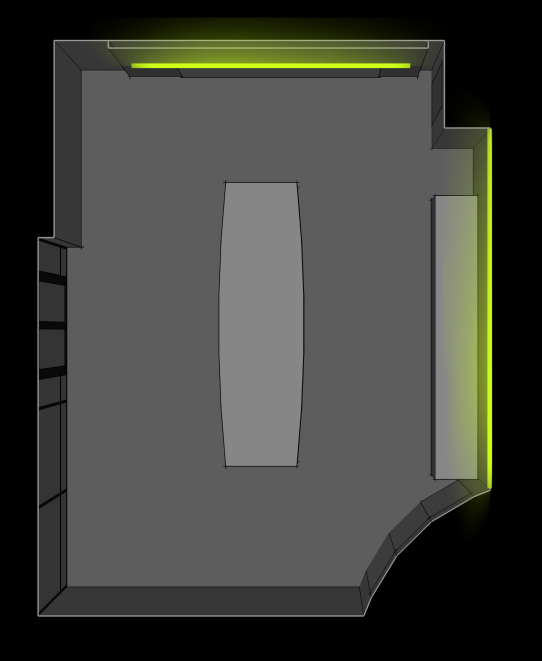 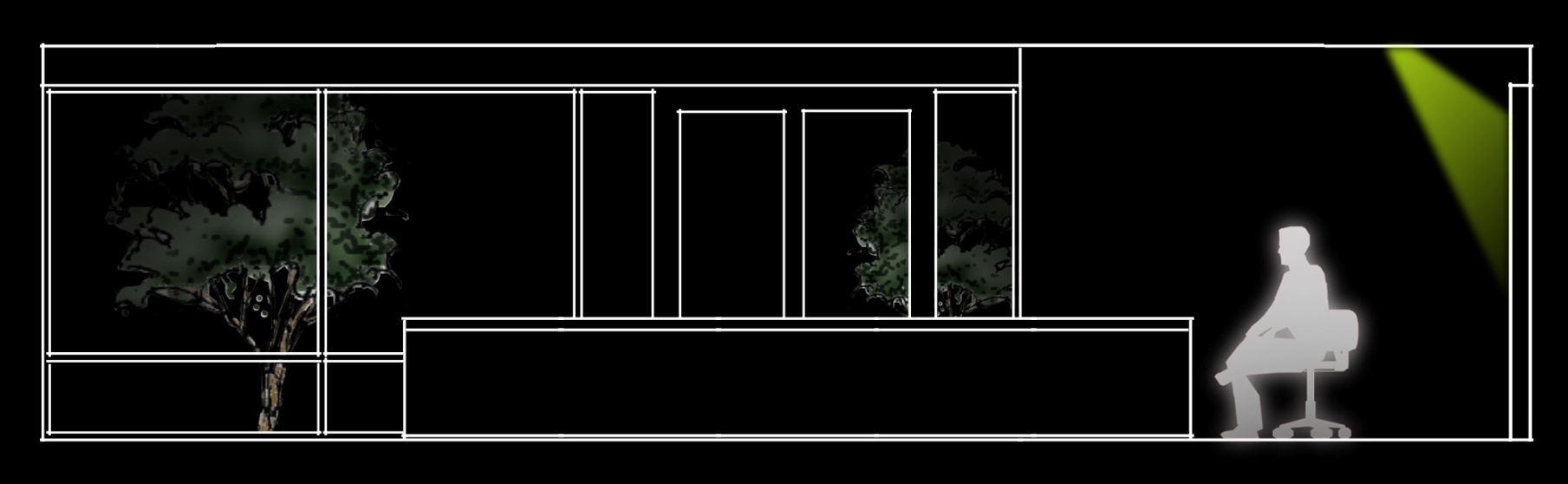 20
UCI Natural Sciences Unit 2
CONFERENCE ROOM  1F
FUNCTIONS:	Meetings
	Lectures
	A / V Presentations
	Social Functions

FOCAL PTS:	Patio
	Whiteboard
	Face-to-Face
	Note-Taking
	Credenza

CONCEPTS:	Transparency
	Connection to Outdoors
	Automation
	Customization
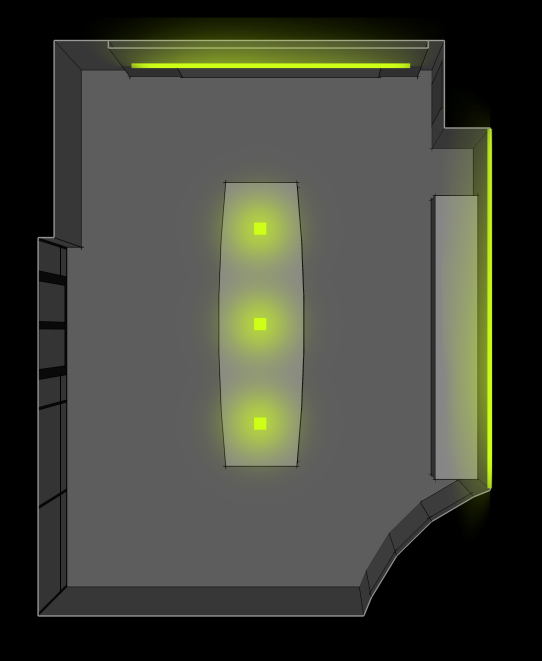 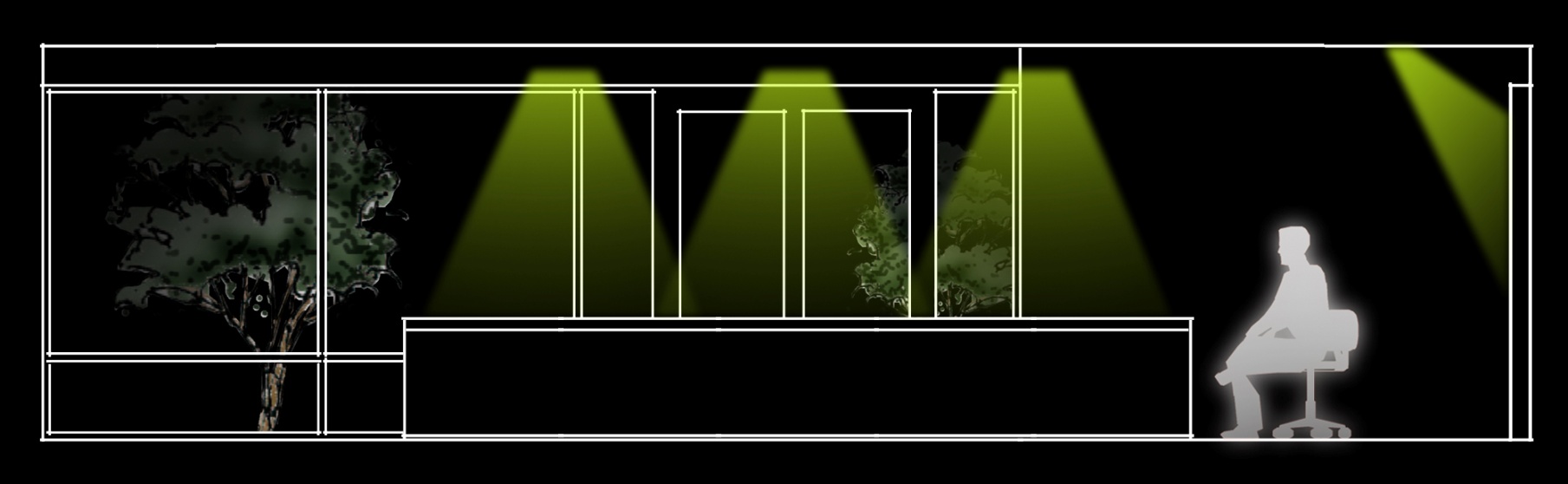 21
UCI Natural Sciences Unit 2
CONFERENCE ROOM  1F
FUNCTIONS:	Meetings
	Lectures
	A / V Presentations
	Social Functions

FOCAL PTS:	Patio
	Whiteboard
	Face-to-Face
	Note-Taking
	Credenza

CONCEPTS:	Transparency
	Connection to Outdoors
	Automation
	Customization
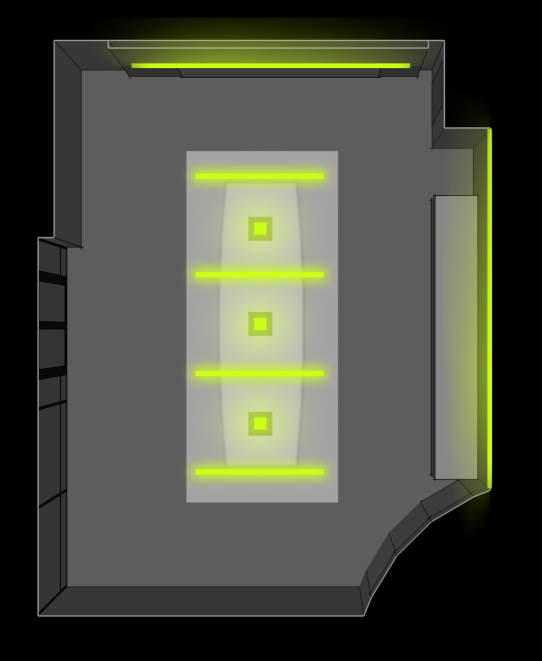 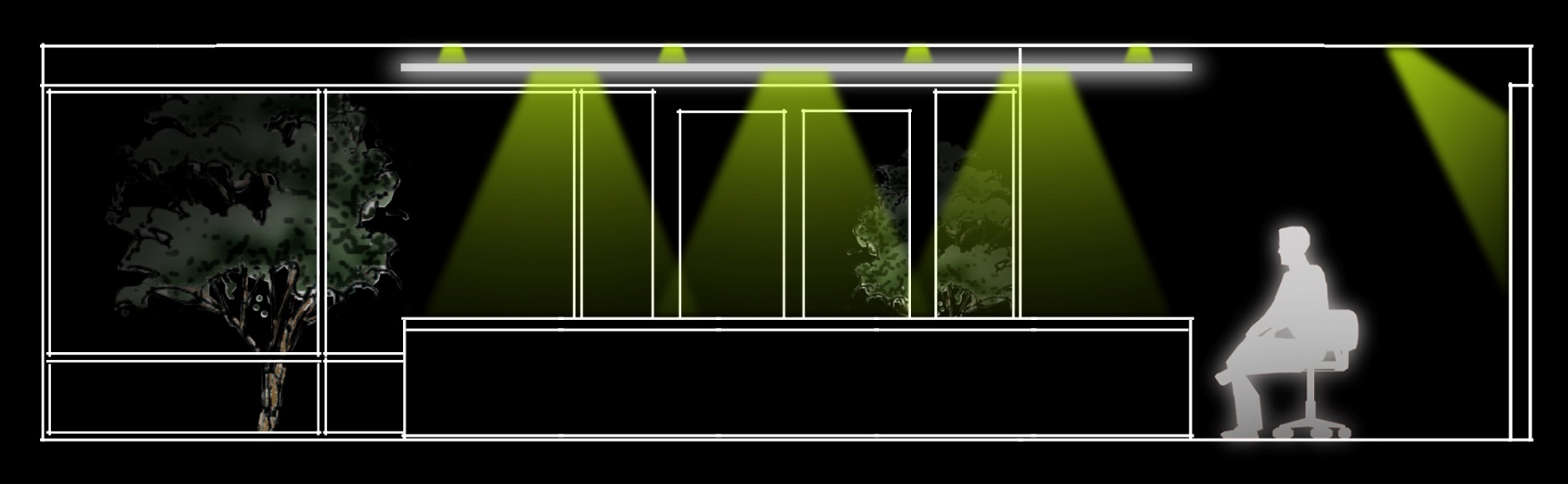 22
UCI Natural Sciences Unit 2
LOBBY  1F
FUNCTIONS:	Circulation
	Gathering Space
	Social Interaction

FOCAL PTS:	Center Point
	Circulation Access
	Feature Wall
	Plaza
	
CONCEPTS:	Vertical Motion
	Radial Motion
	Connection to Outdoors
▲
N
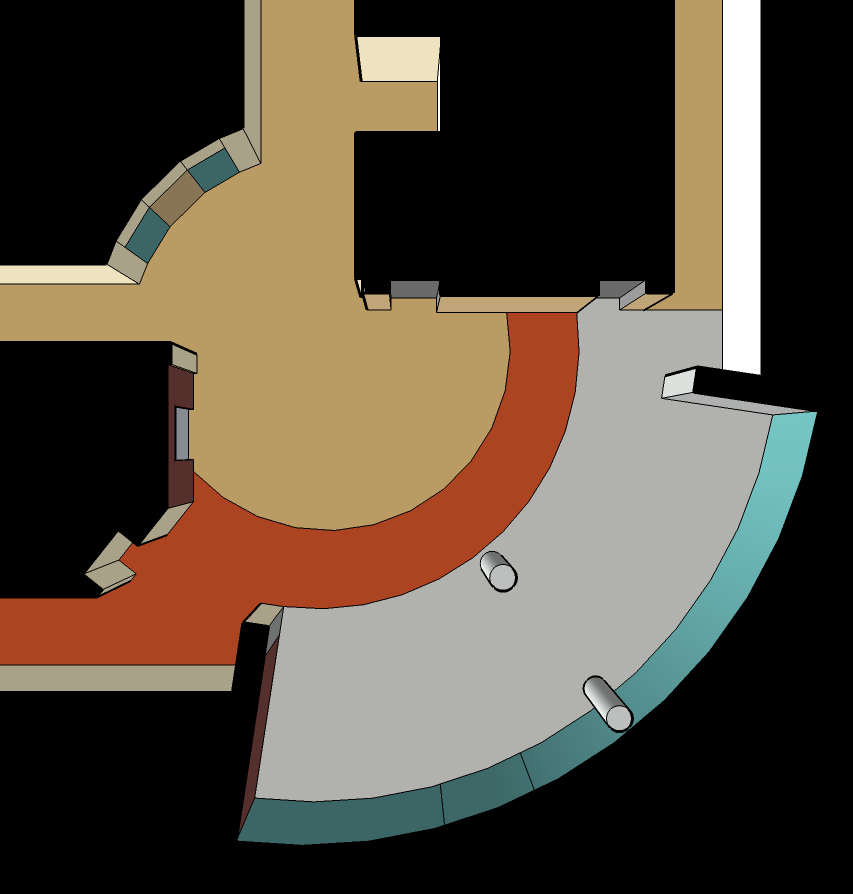 23
UCI Natural Sciences Unit 2
LOBBY  1F
FUNCTIONS:	Circulation
	Gathering Space
	Social Interaction

FOCAL PTS:	Center Point
	Circulation Access
	Feature Wall
	Plaza
	
CONCEPTS:	Vertical Motion
	Radial Motion
	Connection to Outdoors
▲
N
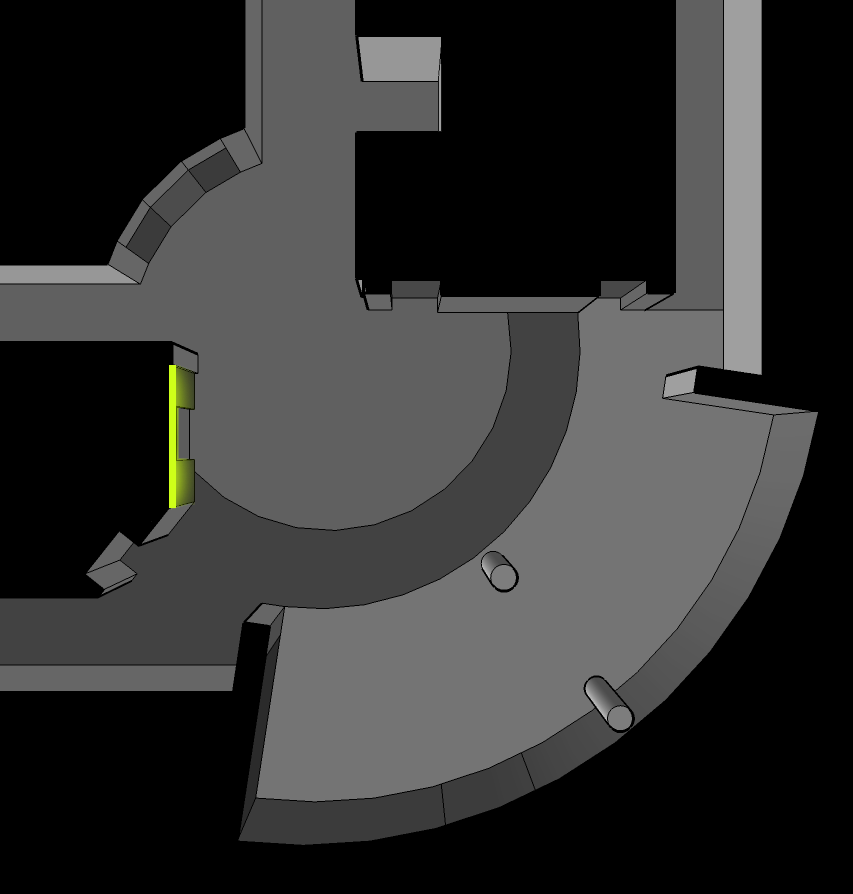 24
UCI Natural Sciences Unit 2
LOBBY  1F
FUNCTIONS:	Circulation
	Gathering Space
	Social Interaction

FOCAL PTS:	Center Point
	Circulation Access
	Feature Wall
	Plaza
	
CONCEPTS:	Vertical Motion
	Radial Motion
	Connection to Outdoors
▲
N
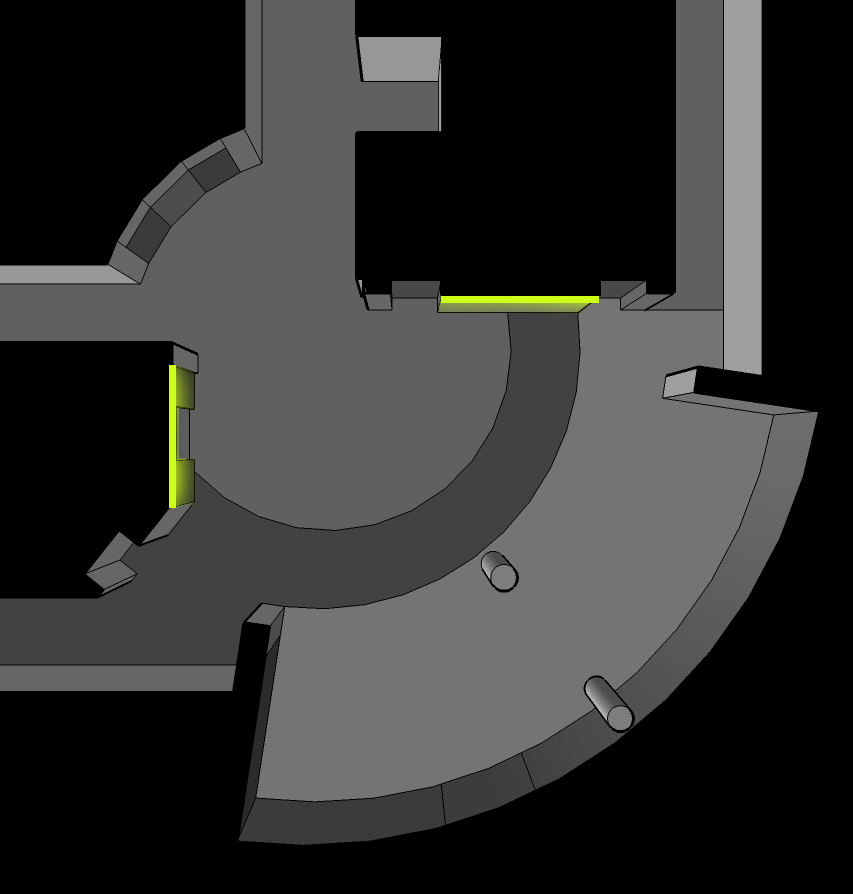 25
UCI Natural Sciences Unit 2
LOBBY  1F
FUNCTIONS:	Circulation
	Gathering Space
	Social Interaction

FOCAL PTS:	Center Point
	Circulation Access
	Feature Wall
	Plaza
	
CONCEPTS:	Vertical Motion
	Radial Motion
	Connection to Outdoors
▲
N
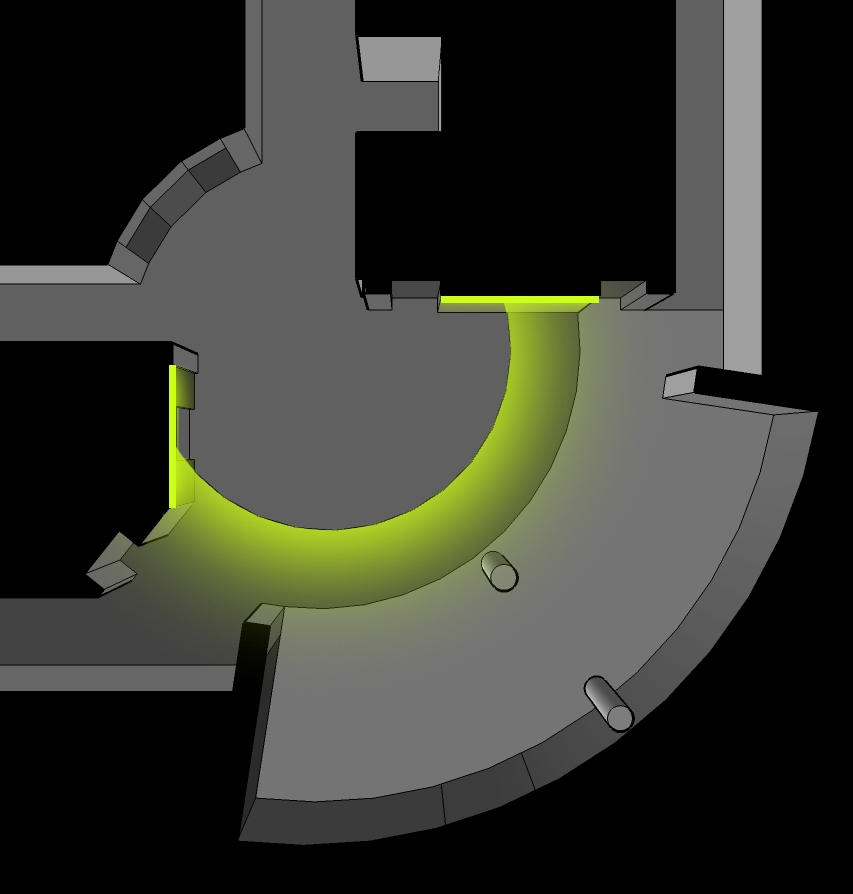 26
UCI Natural Sciences Unit 2
LOBBY  1F
FUNCTIONS:	Circulation
	Gathering Space
	Social Interaction

FOCAL PTS:	Center Point
	Circulation Access
	Feature Wall
	Plaza
	
CONCEPTS:	Vertical Motion
	Radial Motion
	Connection to Outdoors
▲
N
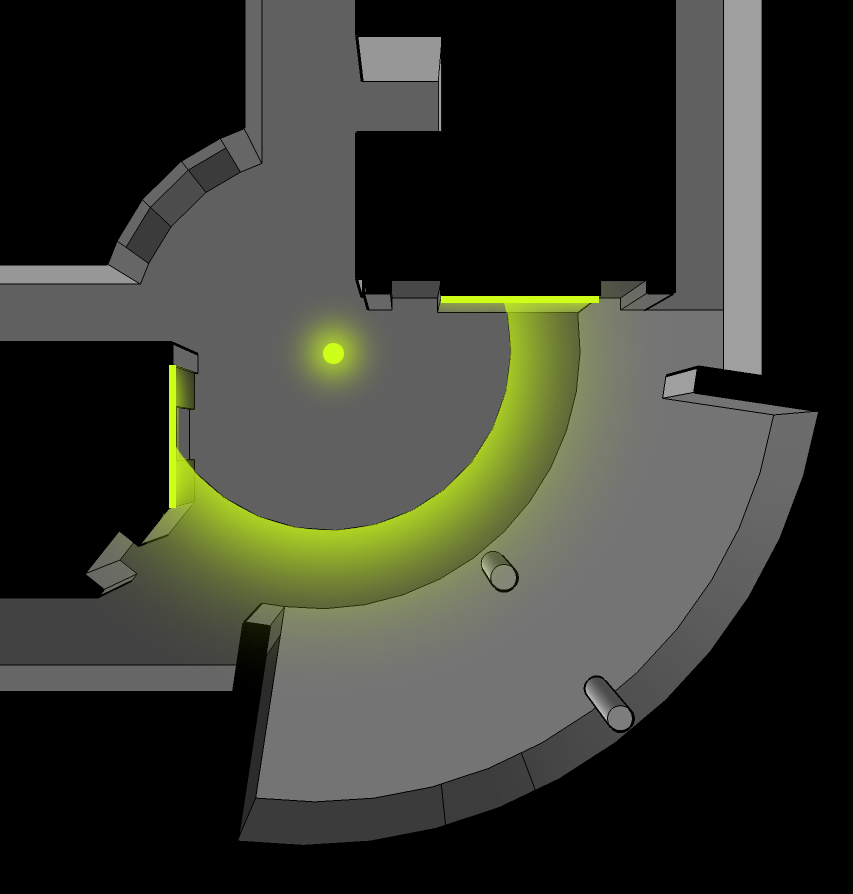 27
UCI Natural Sciences Unit 2
LOBBY  1F
FUNCTIONS:	Circulation
	Gathering Space
	Social Interaction

FOCAL PTS:	Center Point
	Circulation Access
	Feature Wall
	Plaza
	
CONCEPTS:	Vertical Motion
	Radial Motion
	Connection to Outdoors
▲
N
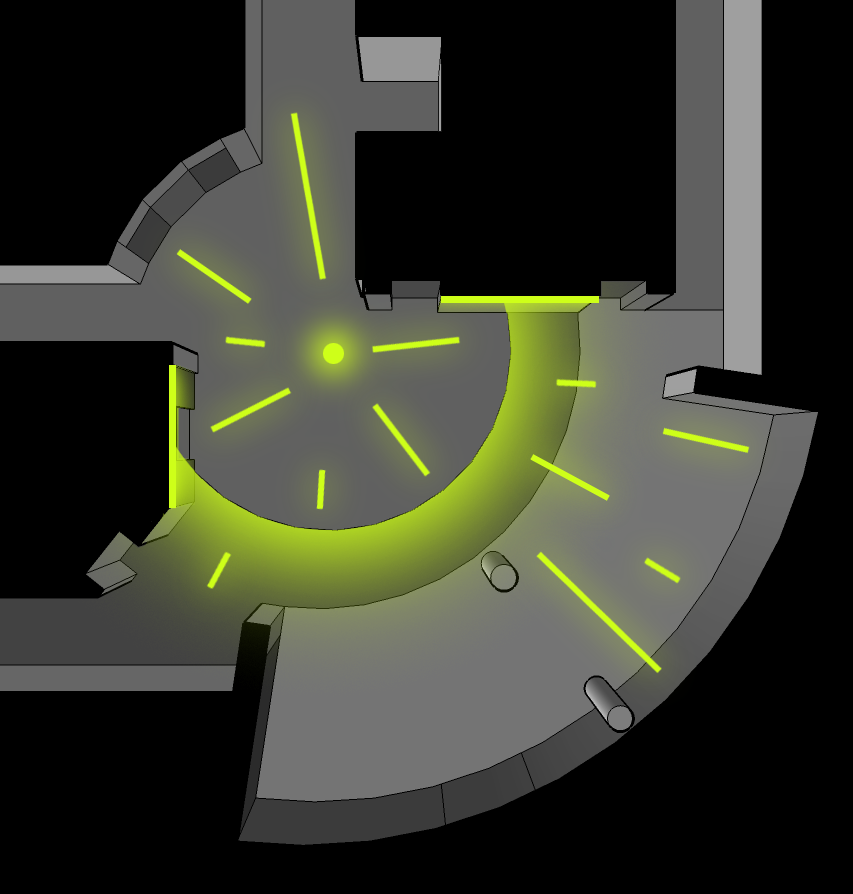 28
UCI Natural Sciences Unit 2
LOBBY  1F
FUNCTIONS:	Circulation
	Gathering Space
	Social Interaction

FOCAL PTS:	Center Point
	Circulation Access
	Feature Wall
	Plaza
	
CONCEPTS:	Vertical Motion
	Radial Motion
	Connection to Outdoors
▲
N
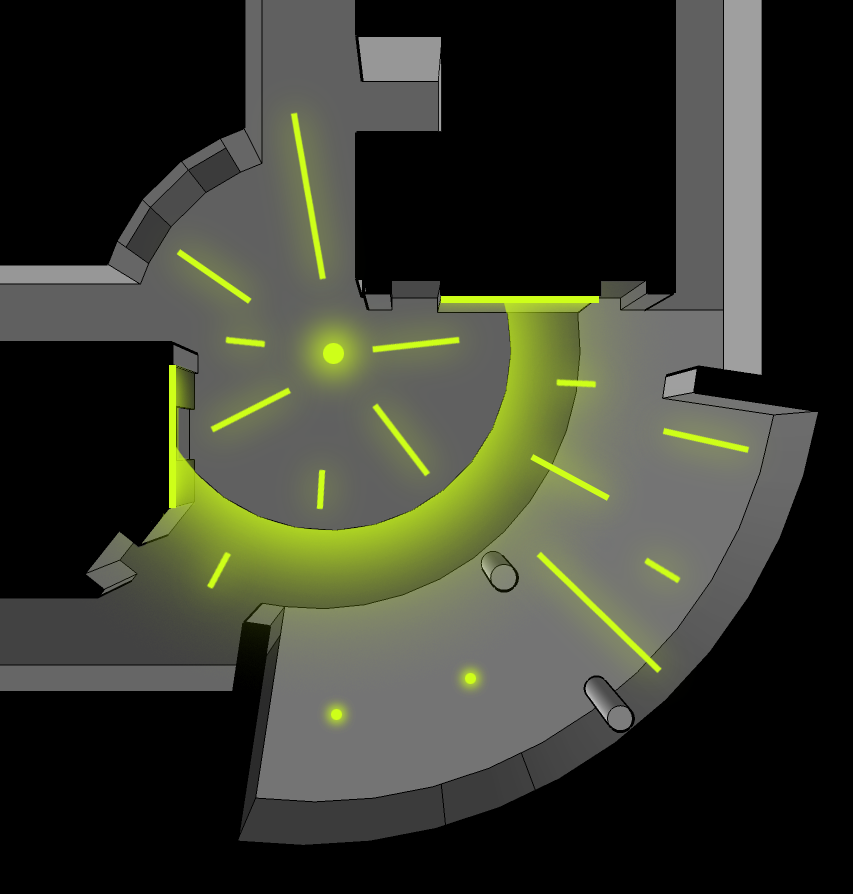 29
UCI Natural Sciences Unit 2
LOBBY  1F + 2F
FUNCTIONS:	Circulation
	Gathering Space
	Social Interaction

FOCAL PTS:	Center Point
	Circulation Access
	Feature Wall
	Plaza
	
CONCEPTS:	Vertical Motion
	Radial Motion
	Connection to Outdoors
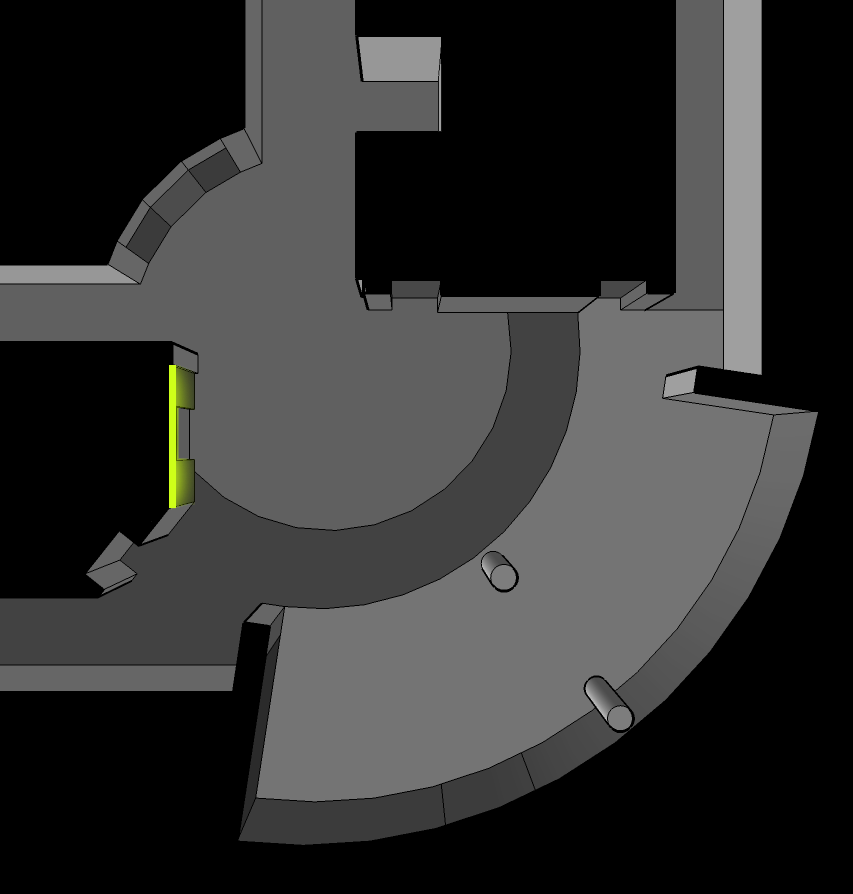 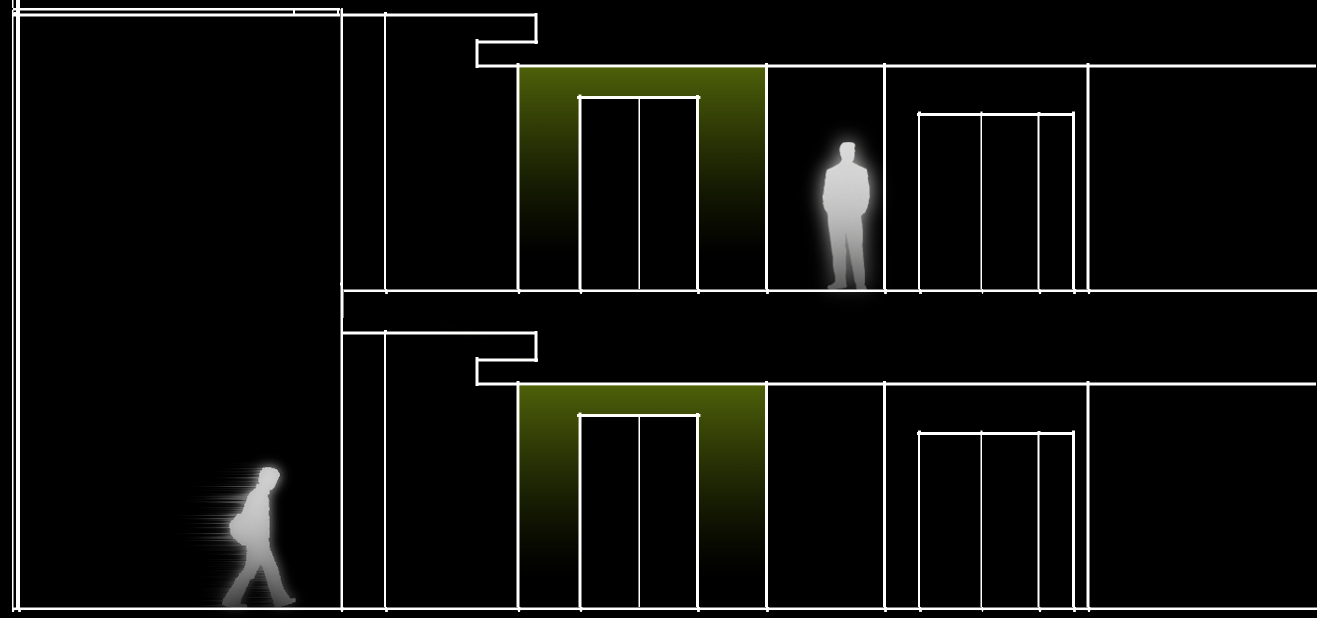 30
UCI Natural Sciences Unit 2
LOBBY  1F + 2F
FUNCTIONS:	Circulation
	Gathering Space
	Social Interaction

FOCAL PTS:	Center Point
	Circulation Access
	Feature Wall
	Plaza
	
CONCEPTS:	Vertical Motion
	Radial Motion
	Connection to Outdoors
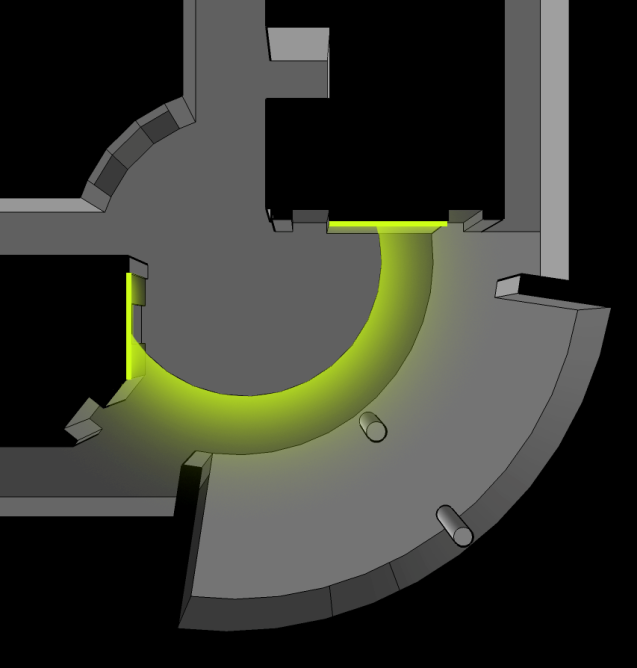 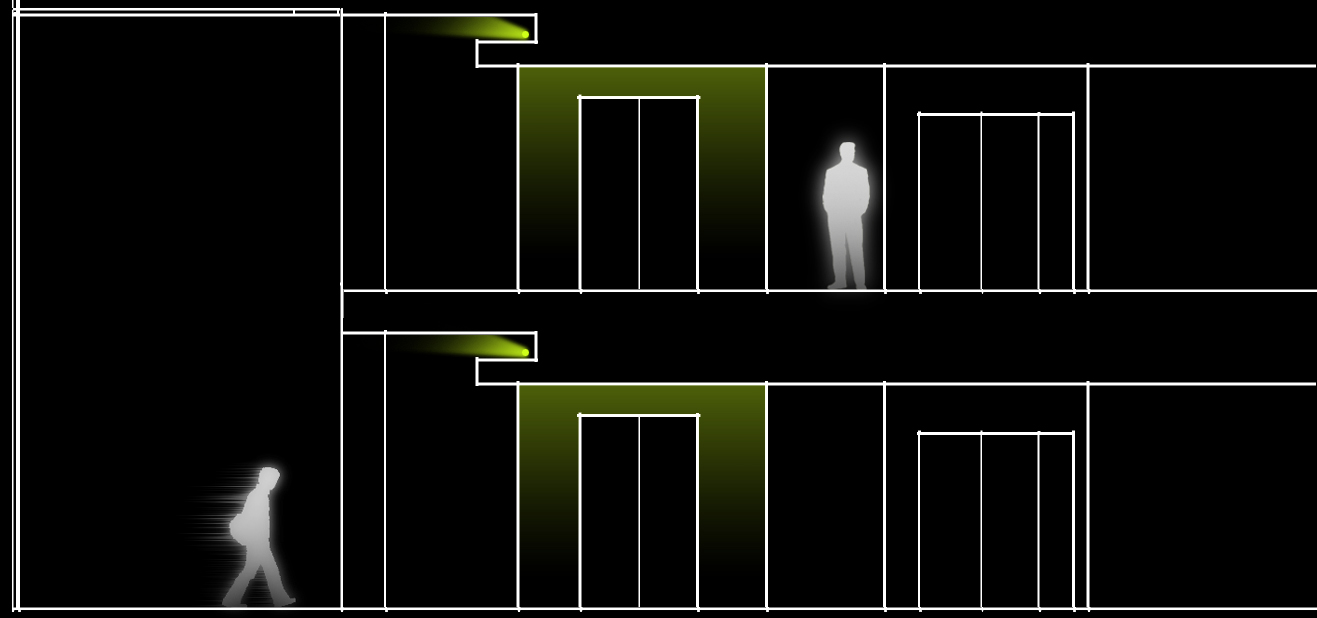 31
UCI Natural Sciences Unit 2
LOBBY  1F + 2F
FUNCTIONS:	Circulation
	Gathering Space
	Social Interaction

FOCAL PTS:	Center Point
	Circulation Access
	Feature Wall
	Plaza
	
CONCEPTS:	Vertical Motion
	Radial Motion
	Connection to Outdoors
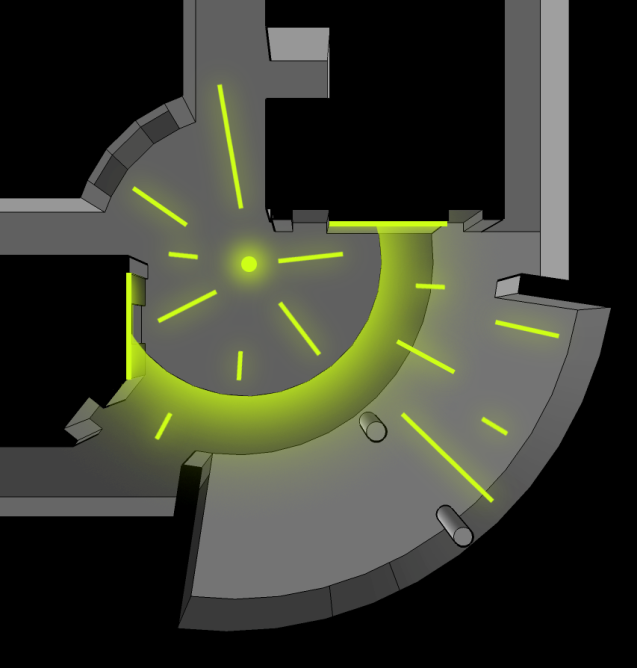 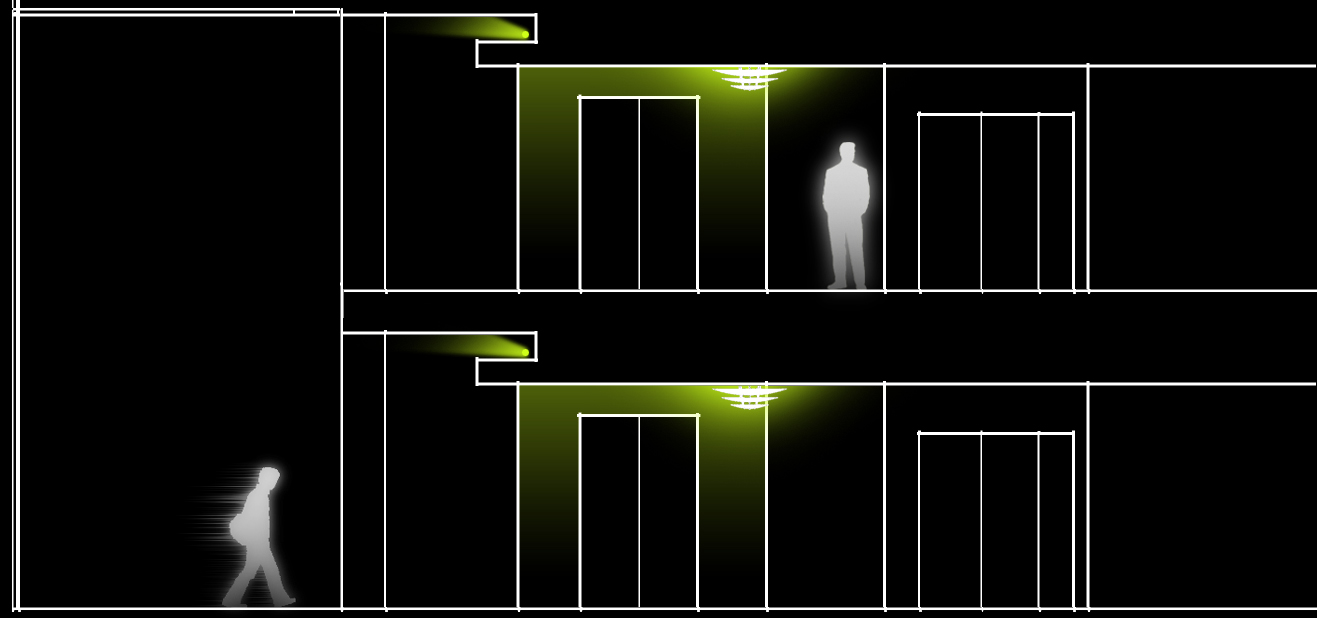 32
UCI Natural Sciences Unit 2
LOBBY  1F + 2F
FUNCTIONS:	Circulation
	Gathering Space
	Social Interaction

FOCAL PTS:	Center Point
	Circulation Access
	Feature Wall
	Plaza
	
CONCEPTS:	Vertical Motion
	Radial Motion
	Connection to Outdoors
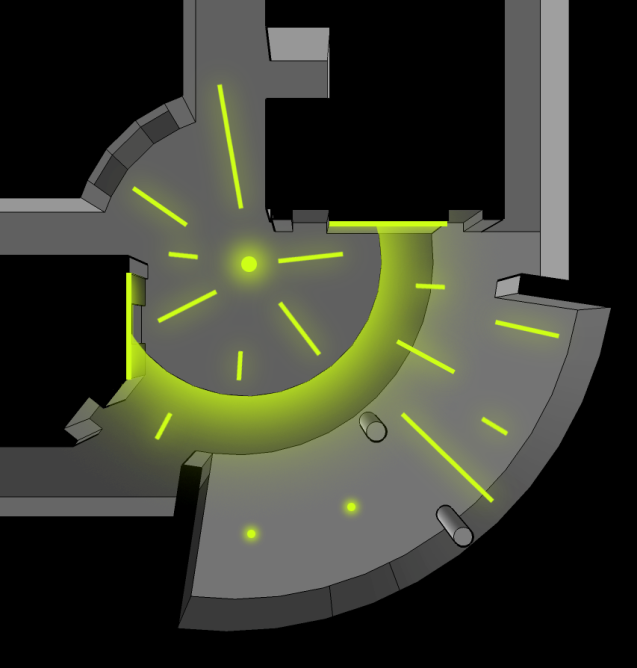 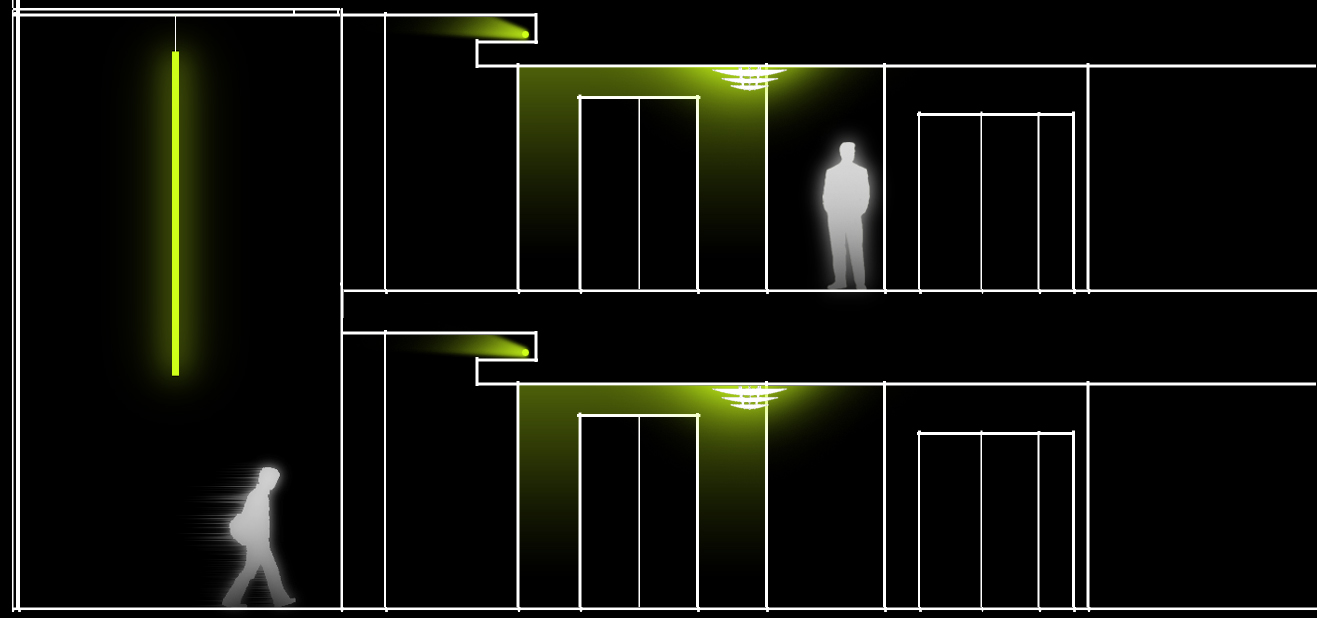 33
UCI Natural Sciences Unit 2
NORTH FAÇADE
FUNCTIONS:	Circulation
	Gathering Space
	Social Interaction

FOCAL PTS:	Stair
	Plaza
	Terrace
	Circulation
	Curtain Wall
	Lobby Lighting
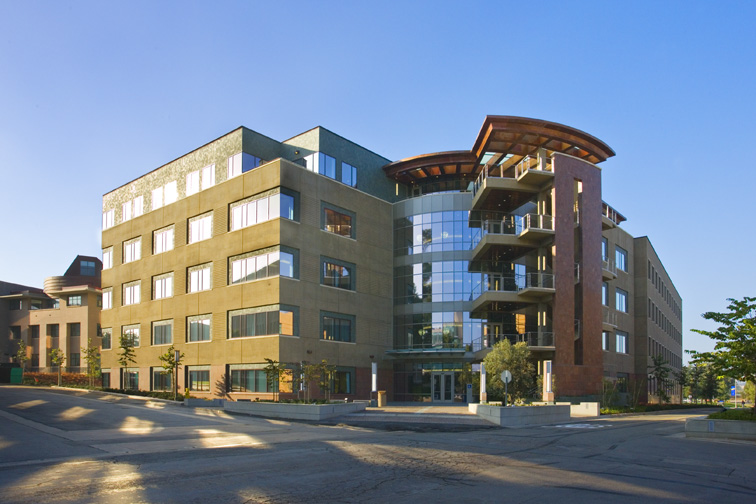 34
UCI Natural Sciences Unit 2
NORTH FAÇADE  OPTION ONE
FUNCTIONS:	Circulation
	Gathering Space
	Social Interaction

FOCAL PTS:	Stair
	Curtain Wall
	Atrium Lighting
	
CONCEPTS:	Vertical Motion
	Sharpness
	Complexity
	Warm / Cool
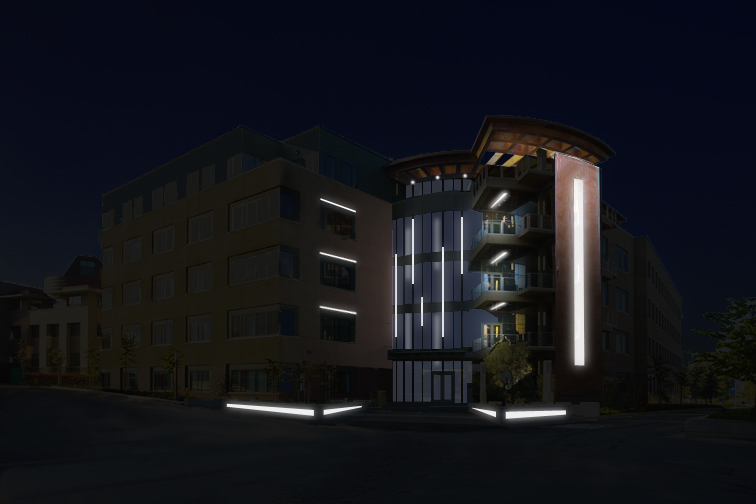 35
UCI Natural Sciences Unit 2
NORTH FAÇADE  OPTION TWO
FUNCTIONS:	Circulation
	Gathering Space
	Social Interaction

FOCAL PTS:	Levels
	Terrace
	Curtain Wall
	
CONCEPTS:	“Drawer” Effect
	Accentuated Levels
	Curves
	Radial Motion
	Warm / Cool
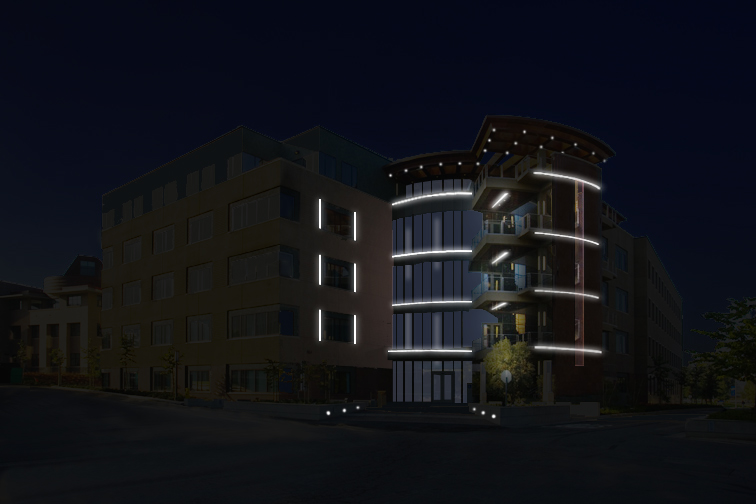 36
UCI Natural Sciences Unit 2
NORTH FAÇADE  OPTION THREE
FUNCTIONS:	Circulation
	Gathering Space
	Social Interaction

FOCAL PTS:	Terrace
	Lobby
	Plaza
	
CONCEPTS:	Radial Motion
	Central Point
	Connection to Indoors
	Dynamic
	Warm / Cool
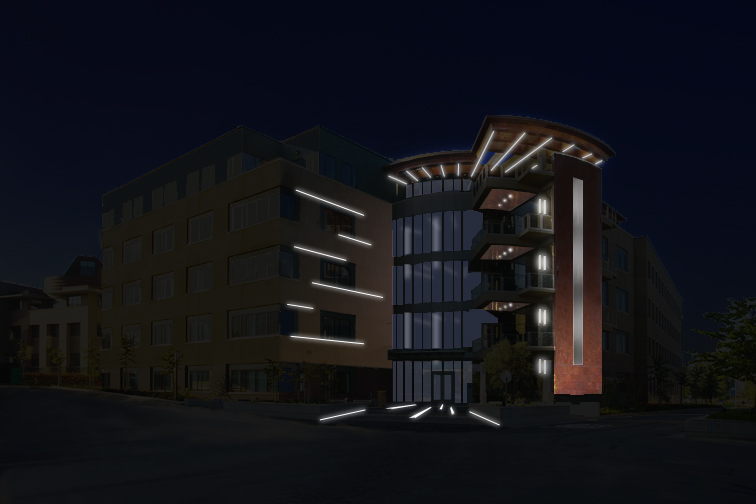 37
UCI Natural Sciences Unit 2
THANK YOU